КузТАГиС
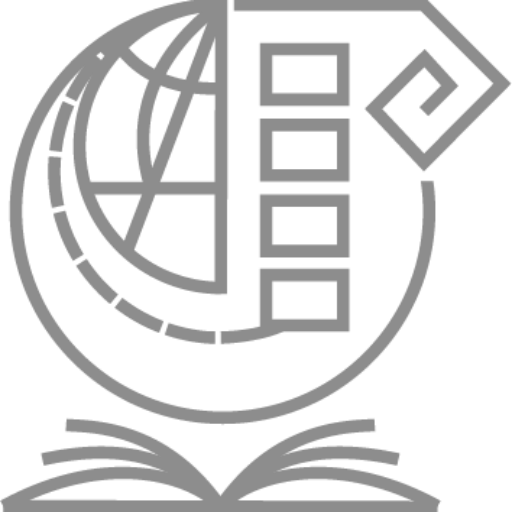 Мастер-класс
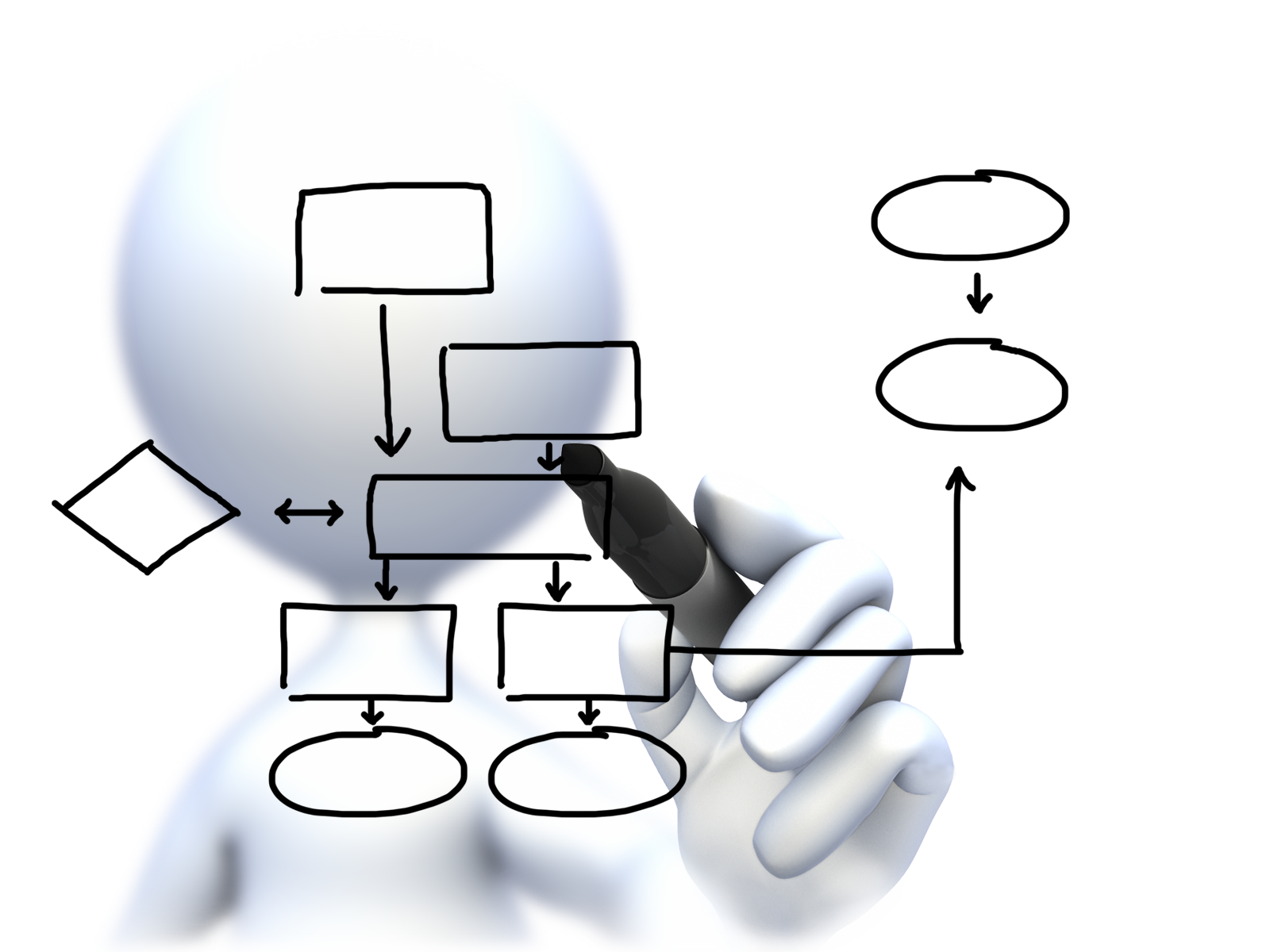 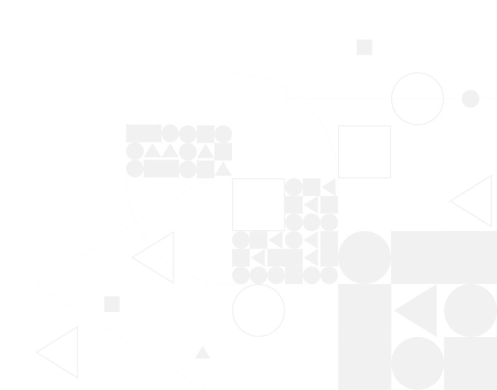 2
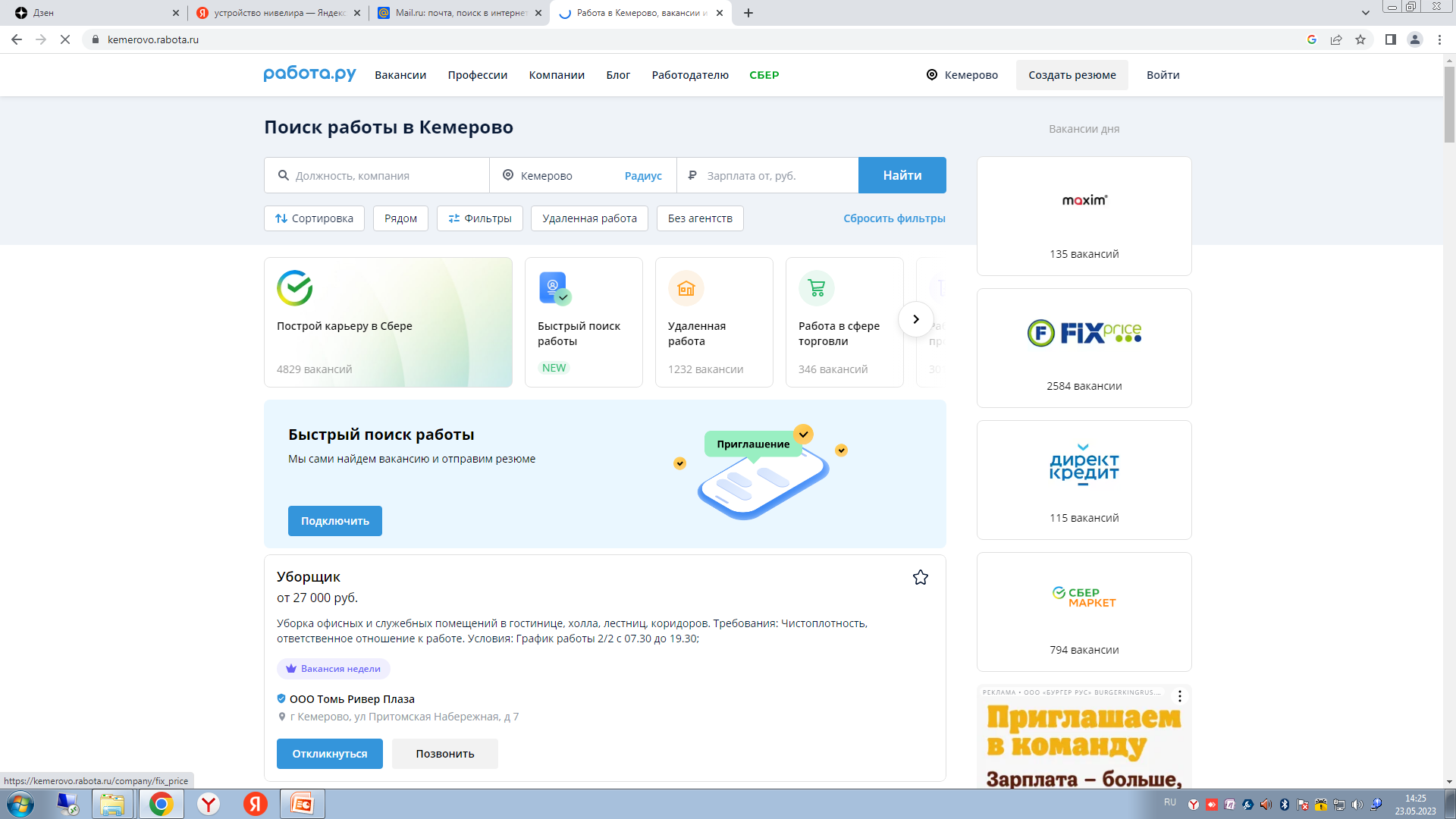 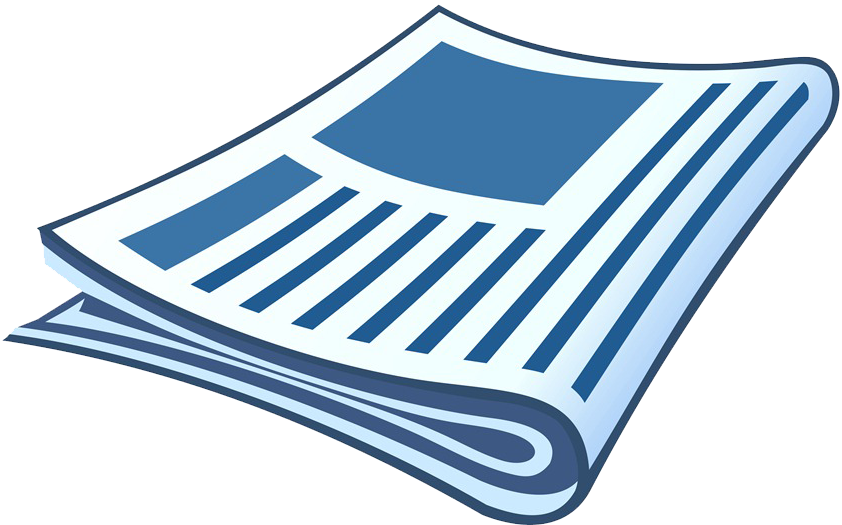 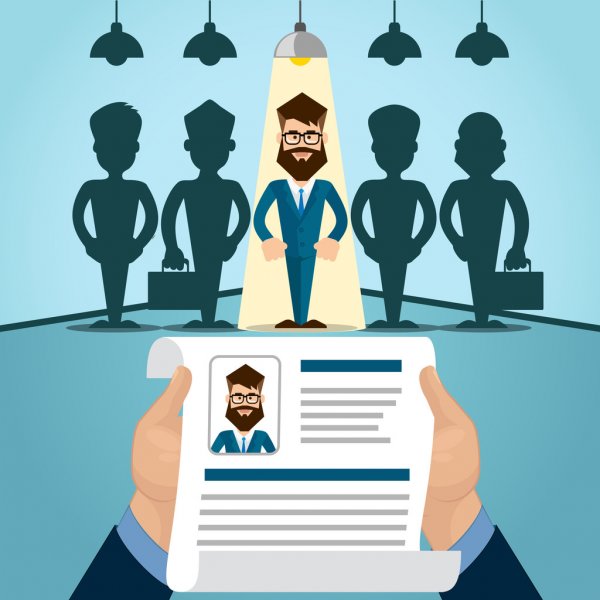 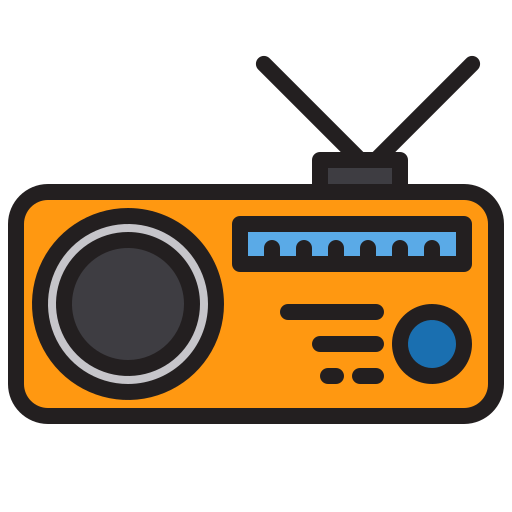 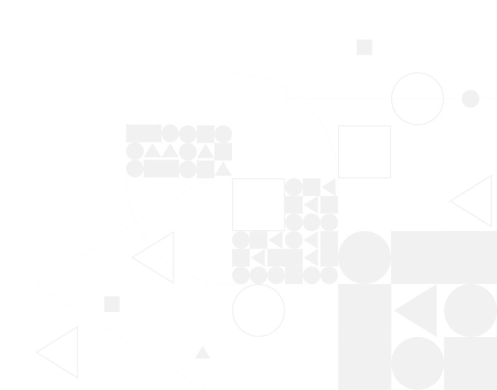 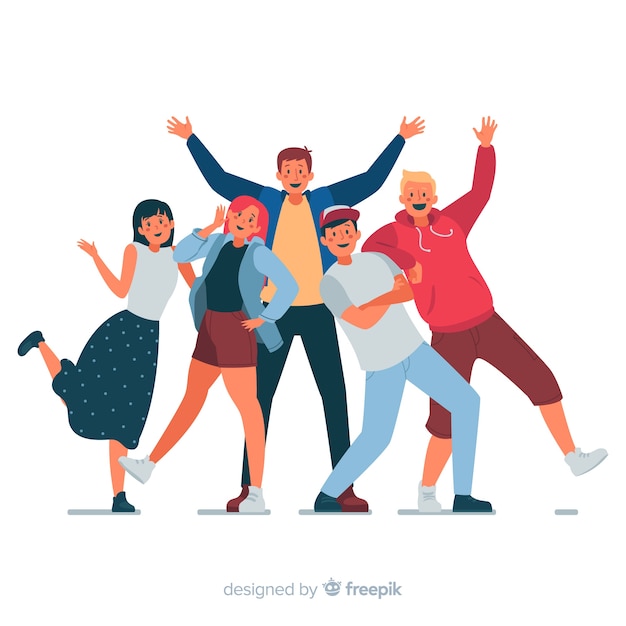 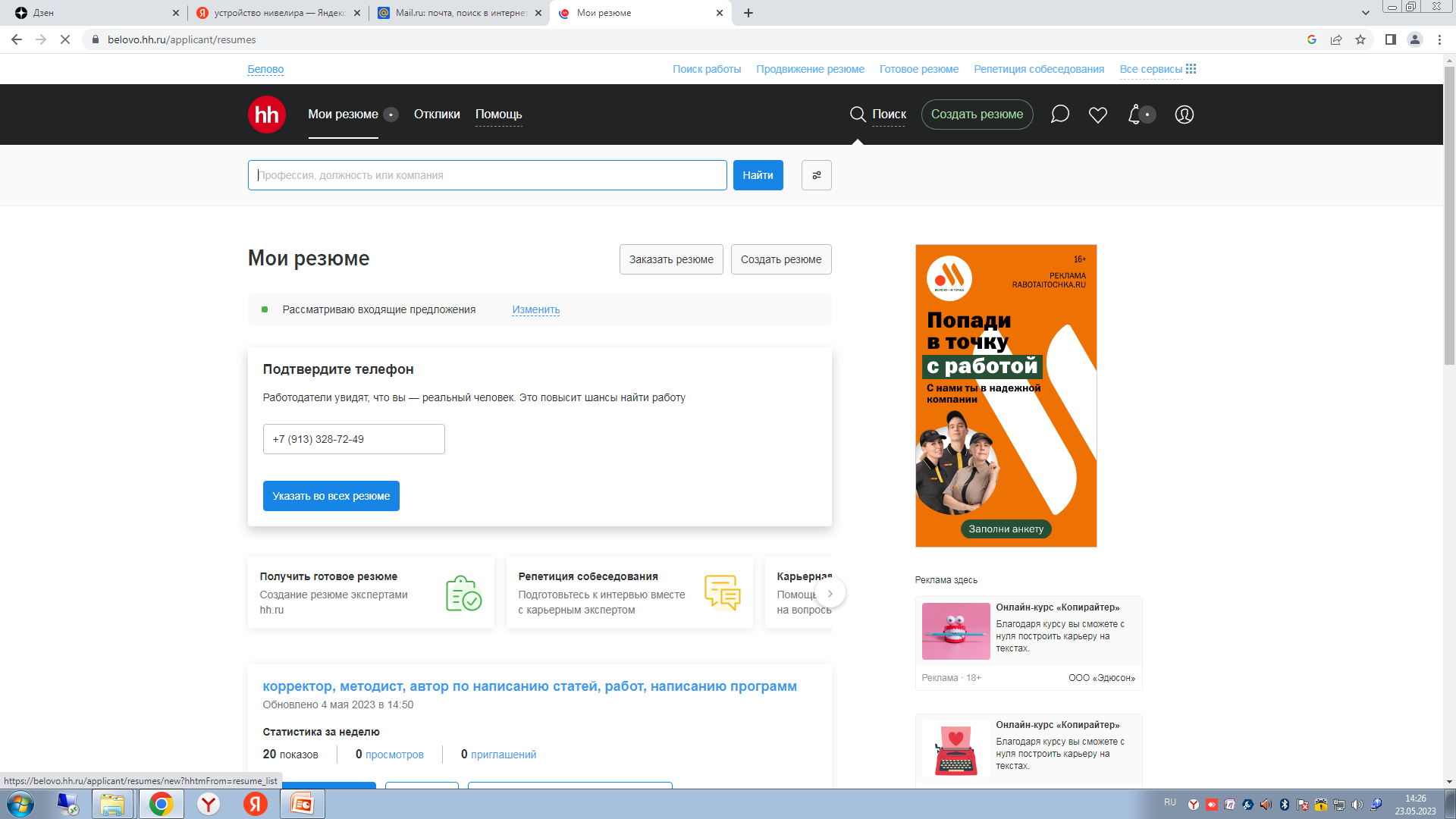 3
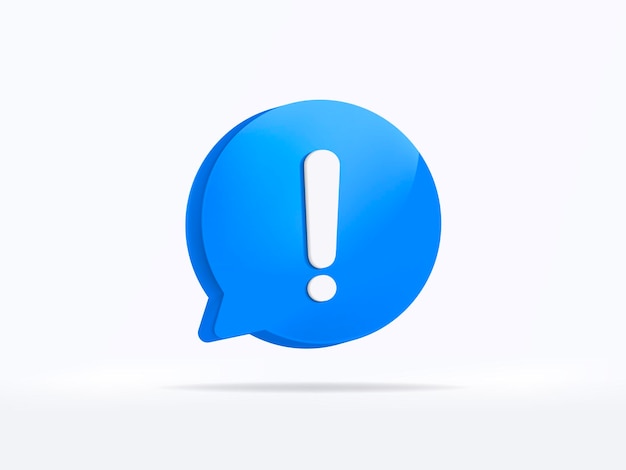 Прием производится на конкурсной основе
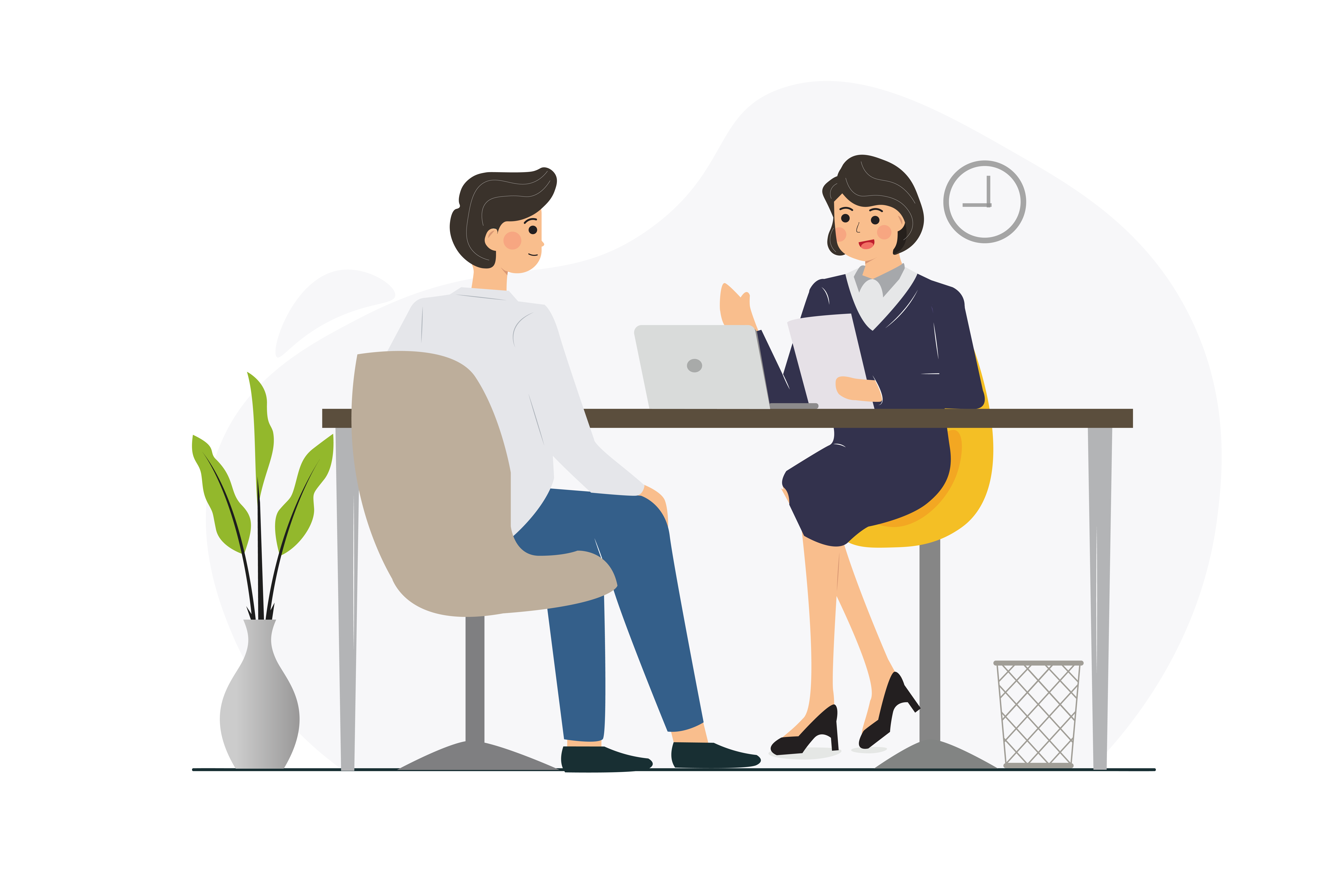 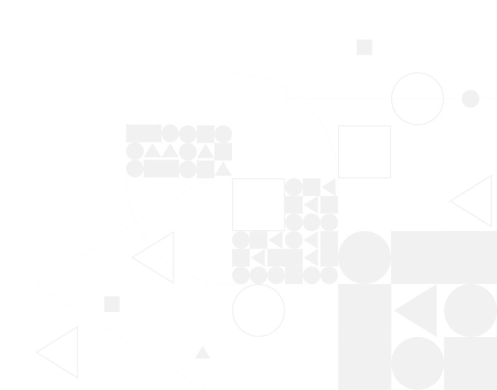 4
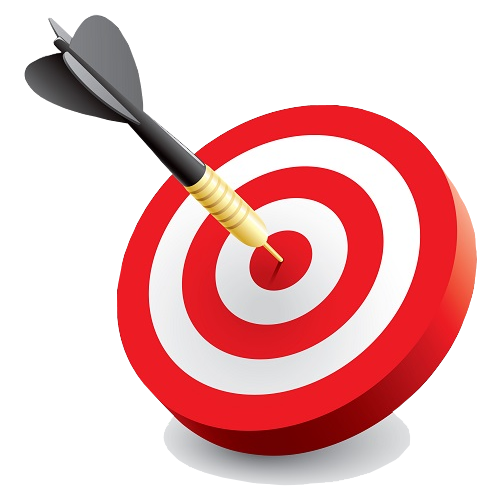 ознакомление
основе
с процедурой
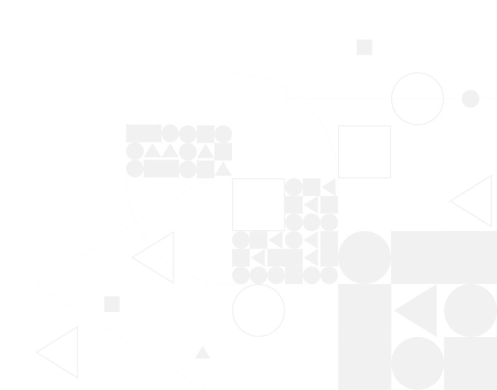 геодезических
вакансия
на конкурсной
с выполнением
связанной
работ
соискания
5
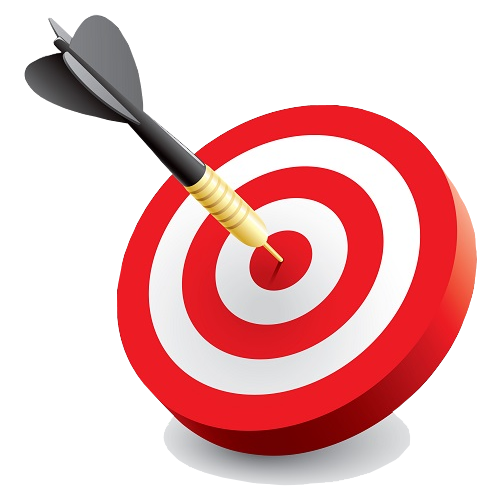 Цель:
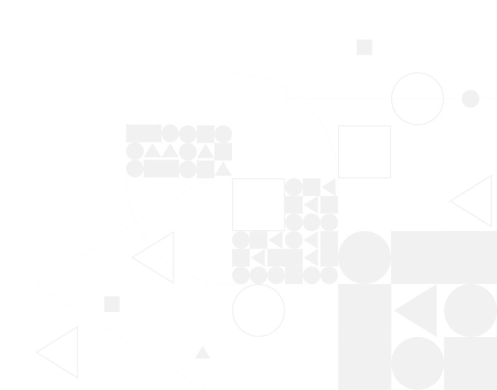 ознакомление с процедурой соискания вакансии на конкурсной основе, связанной с выполнением геодезических работ
6
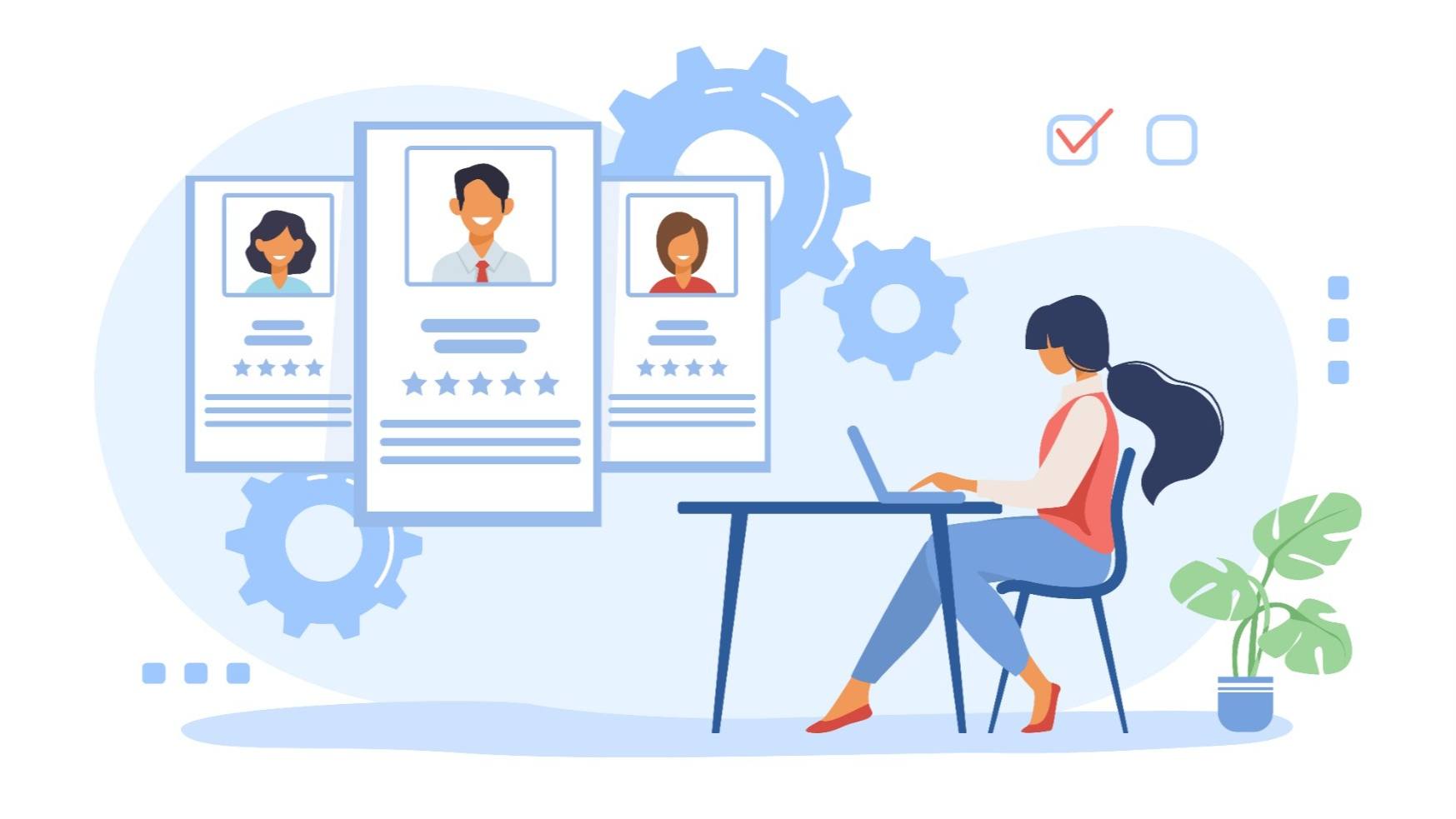 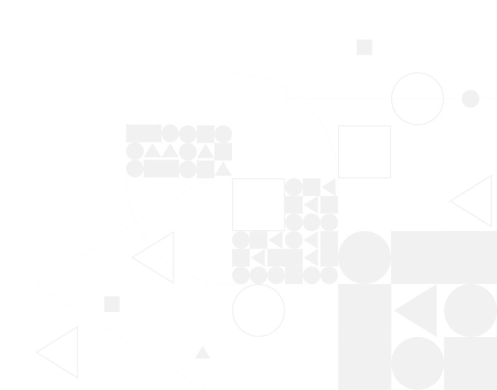 7
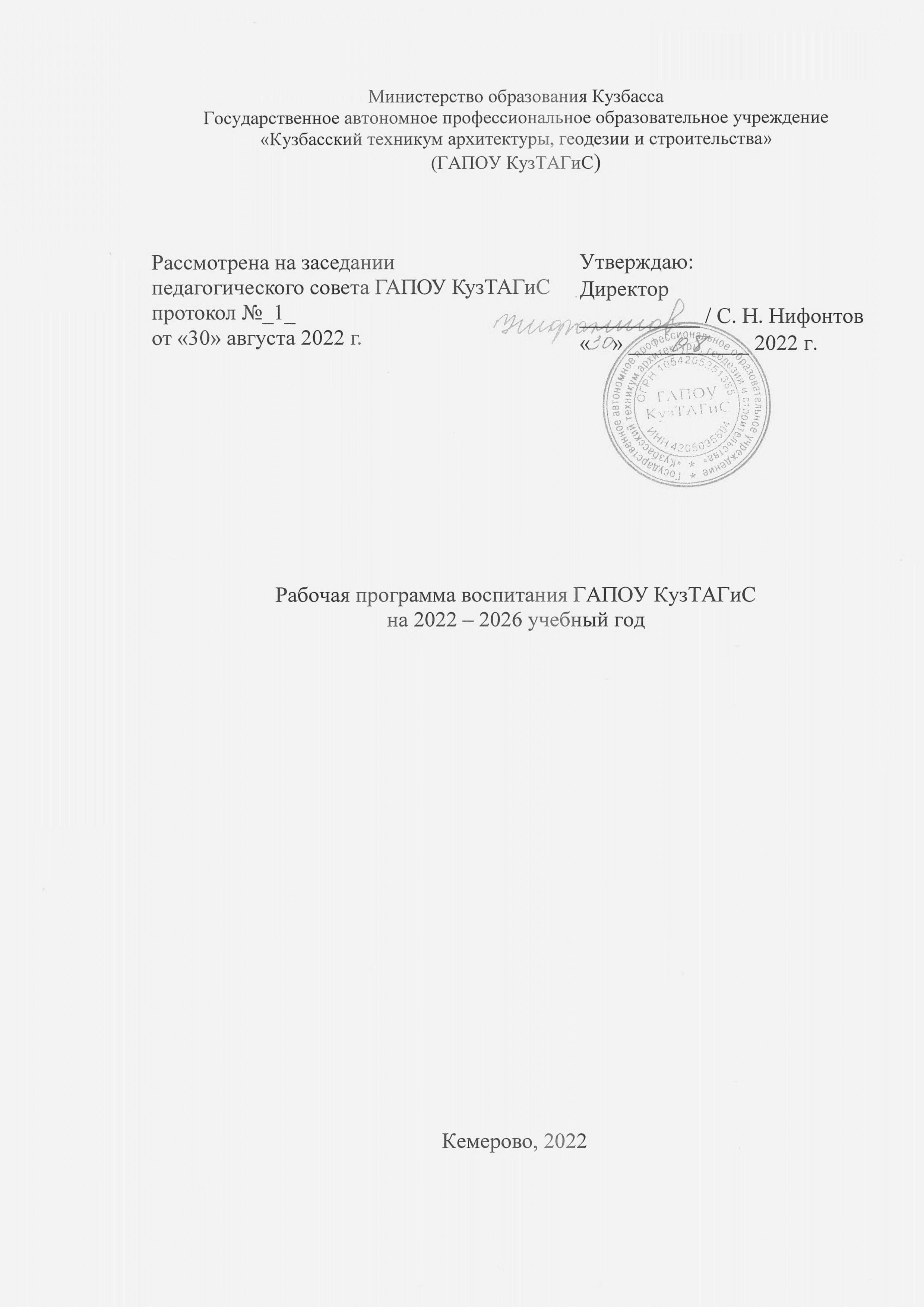 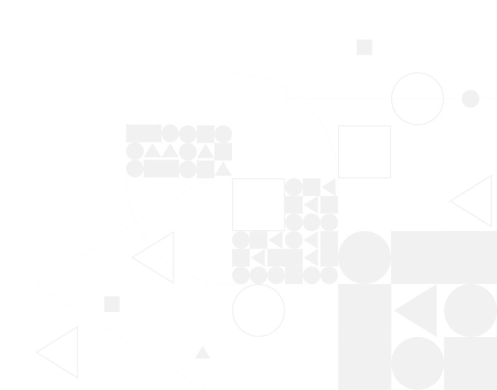 8
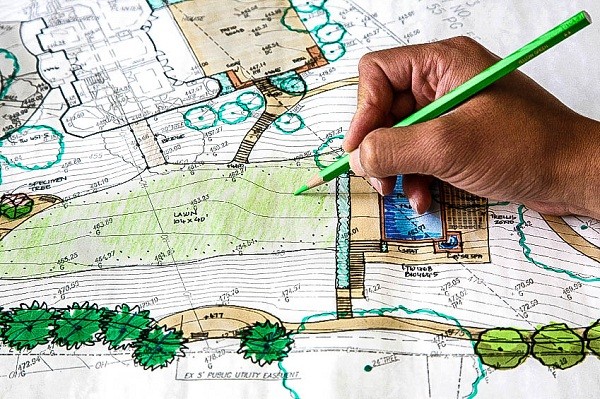 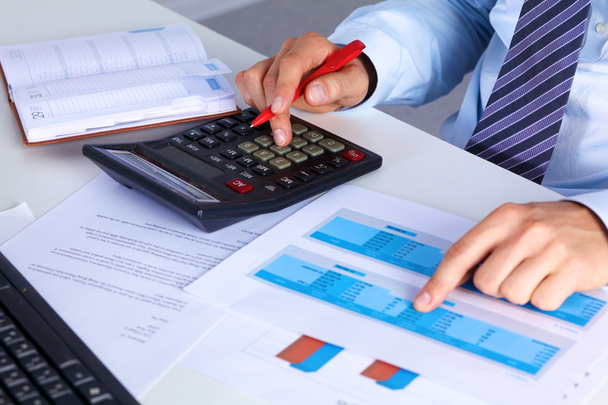 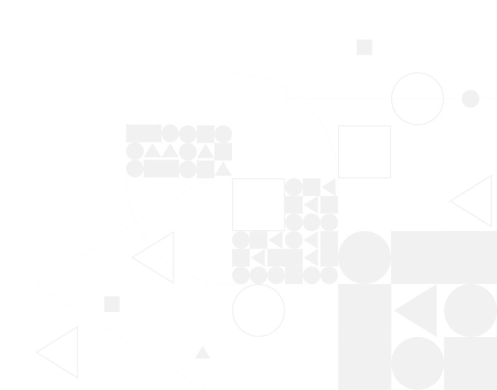 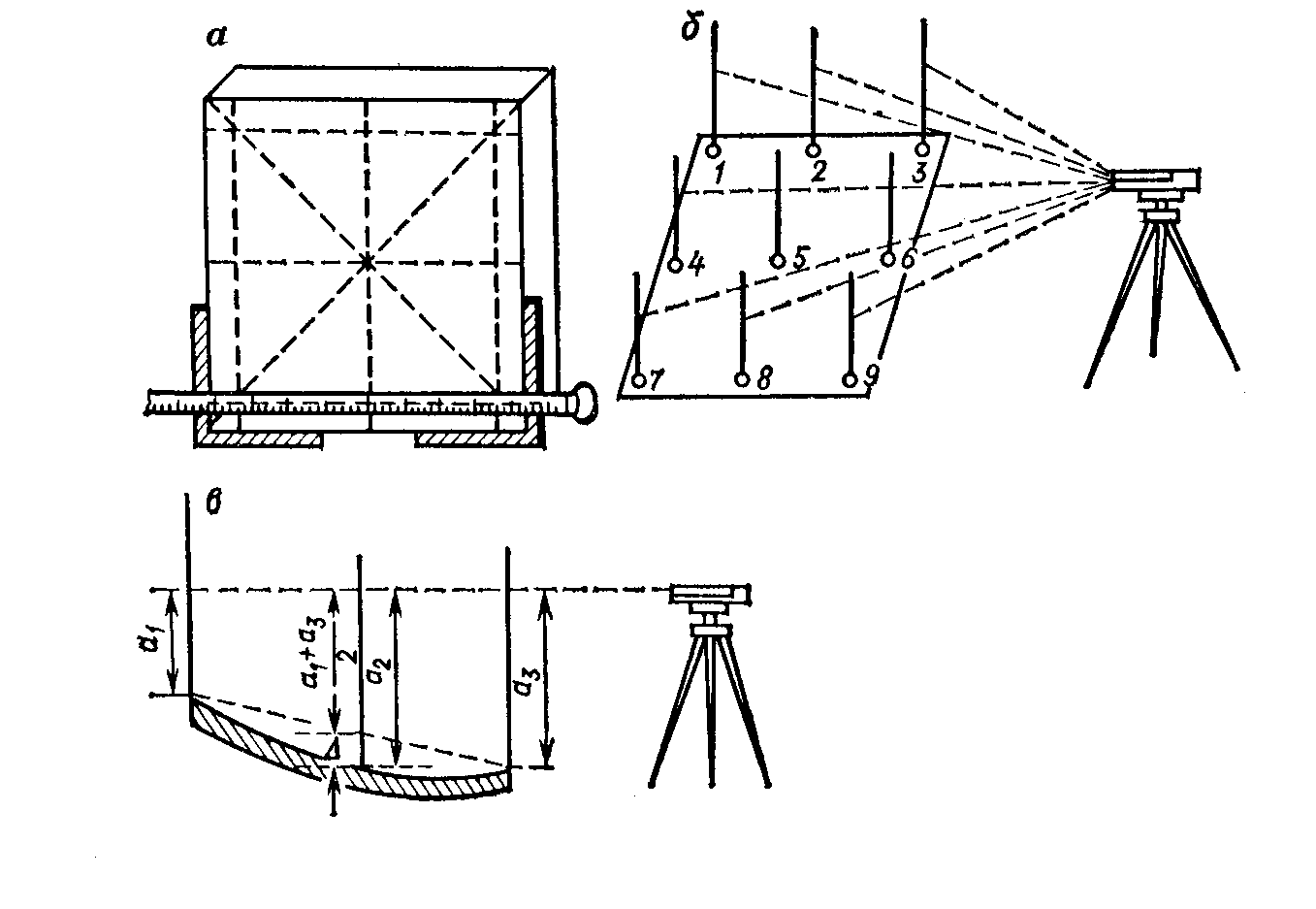 Составление плана местности
Проведение расчётов
Ведение контроля
9
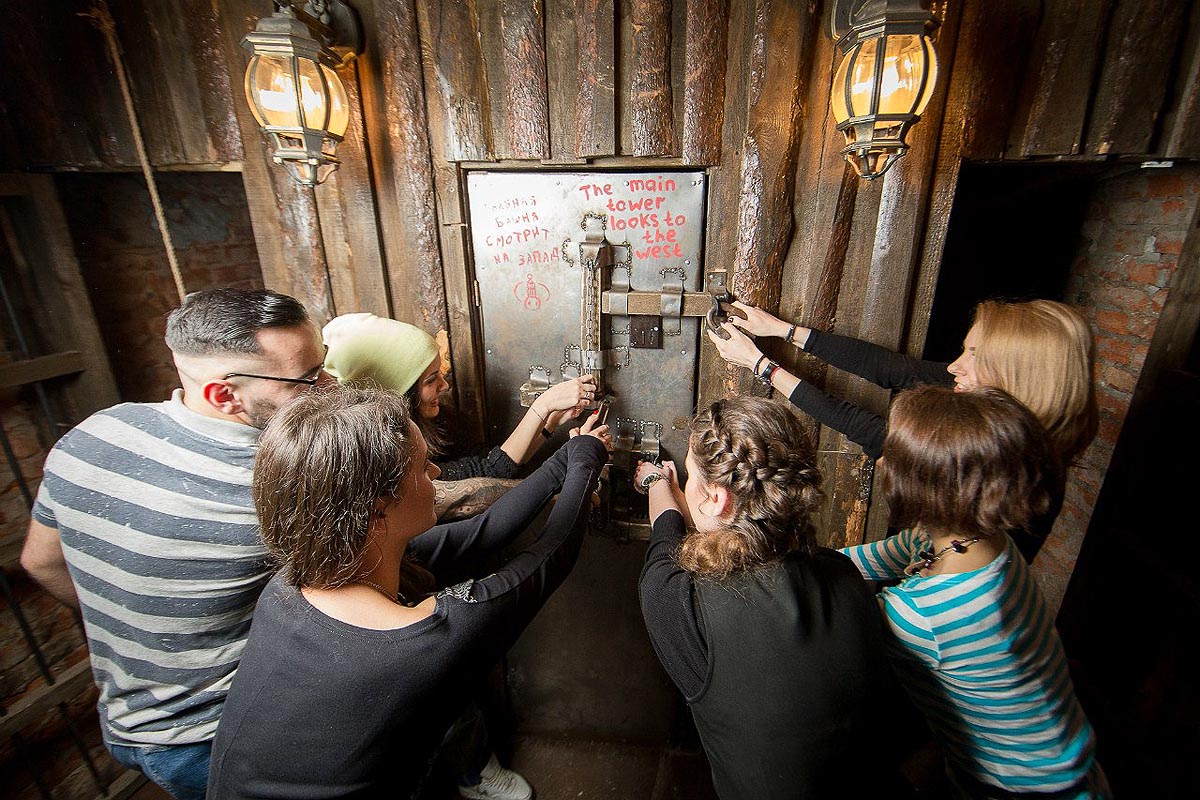 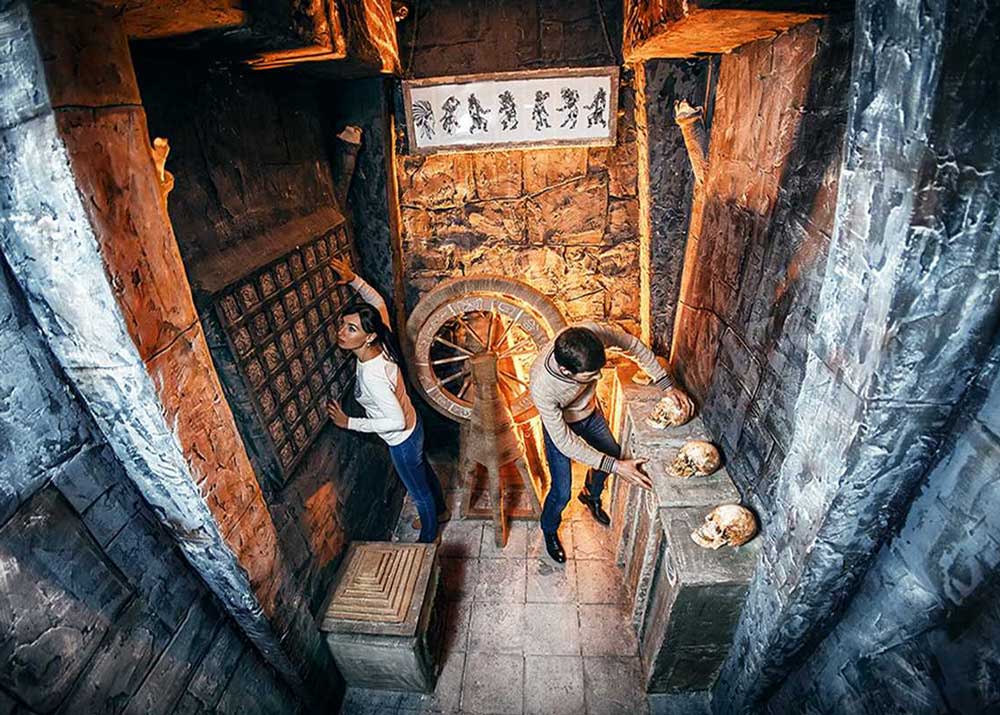 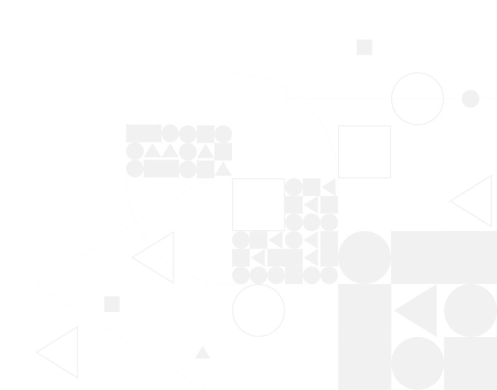 10
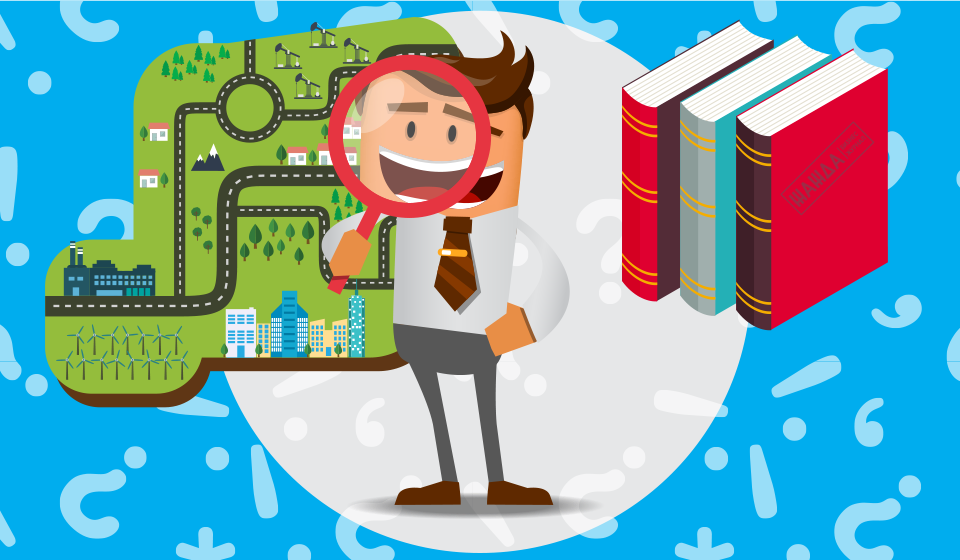 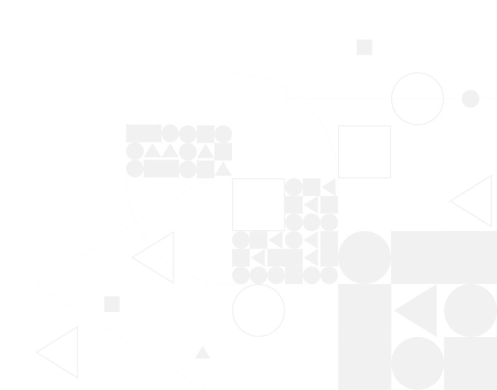 11
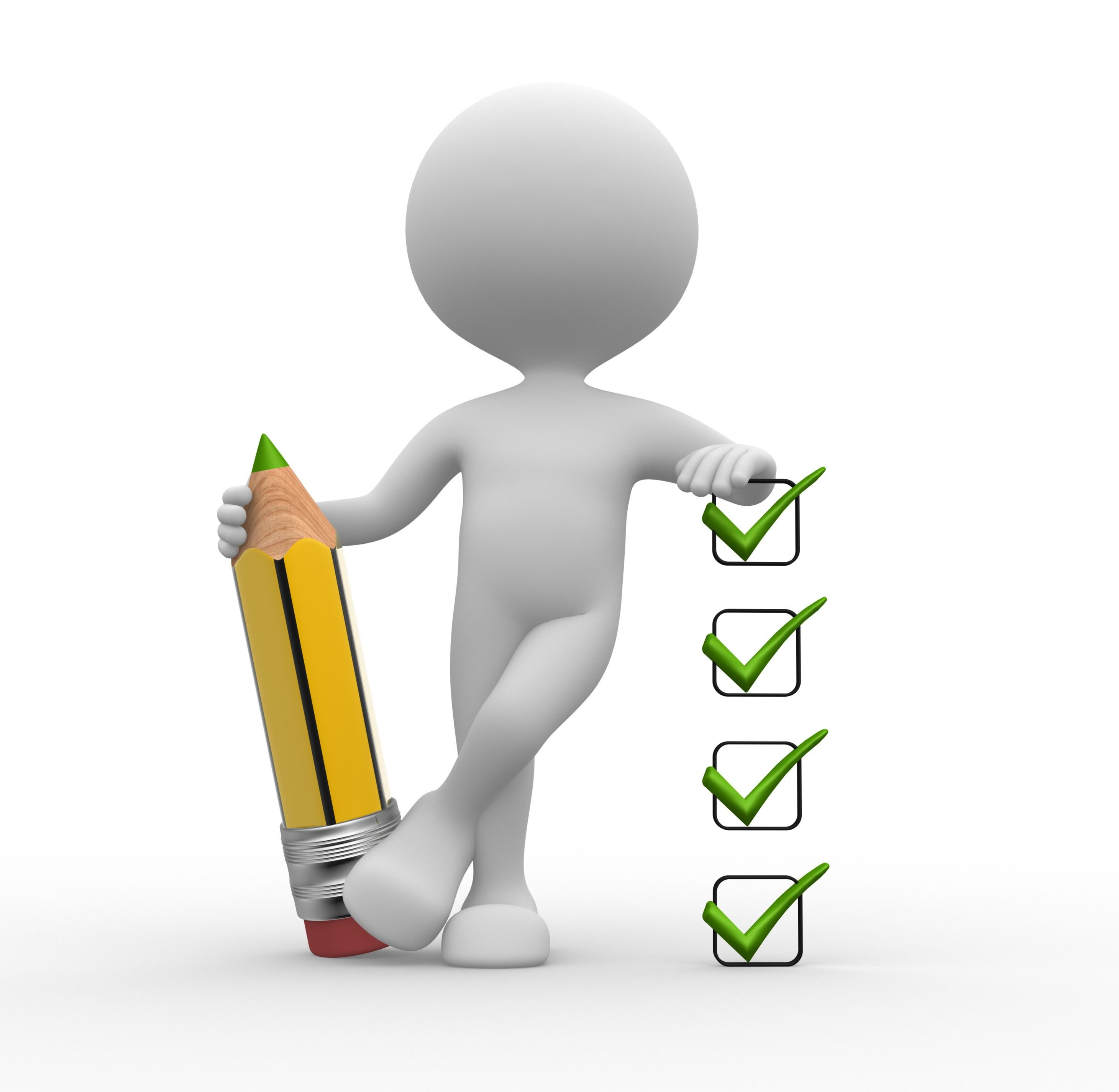 1б.
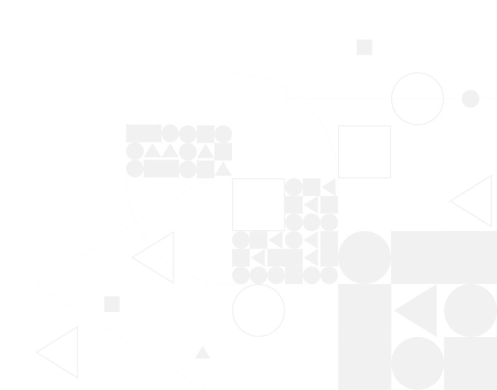 12
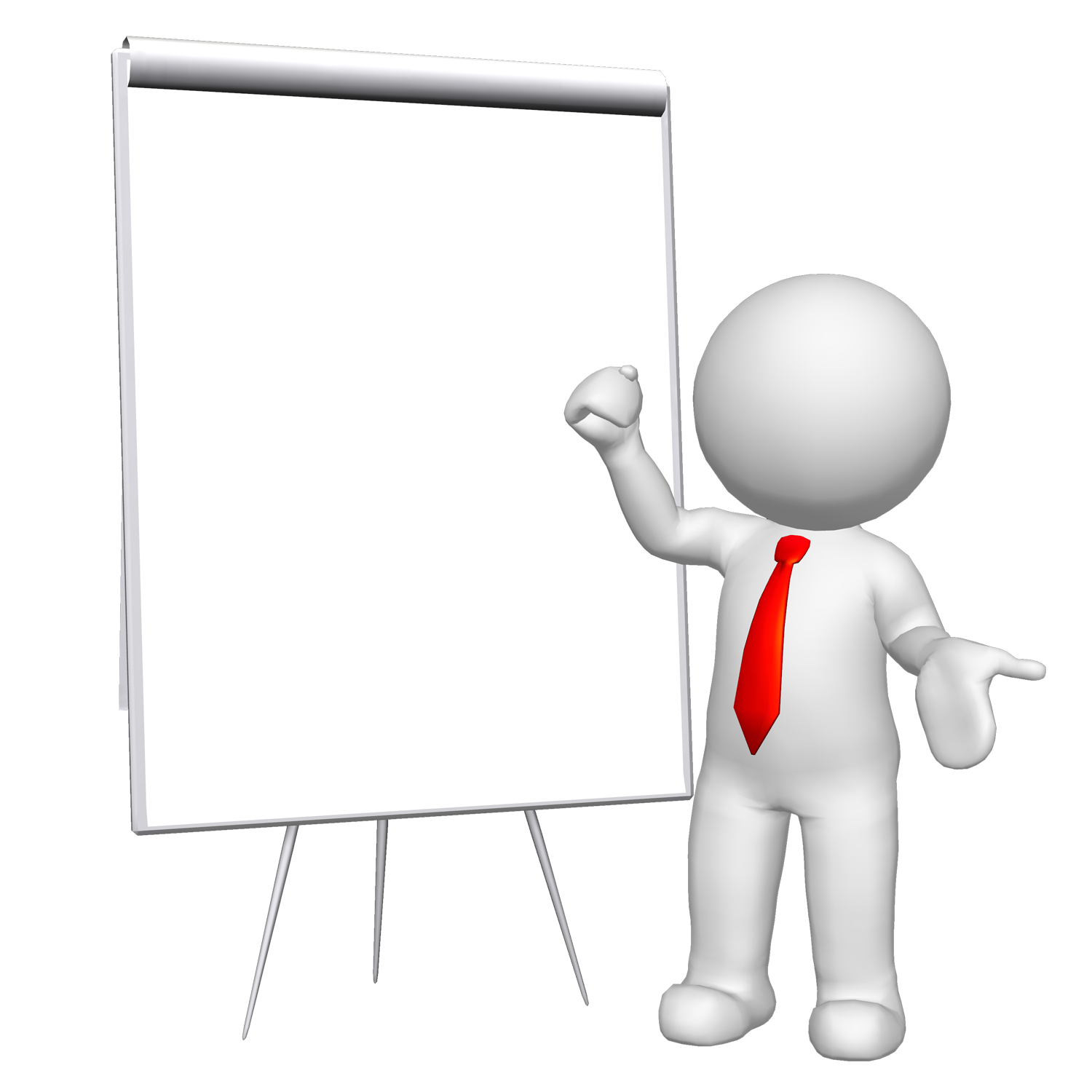 Хочу построить собственный дом.  

Мне нужно узнать, каковы будут затраты на вывоз грунта.  

Могут ли оказать такую услугу геодезисты?
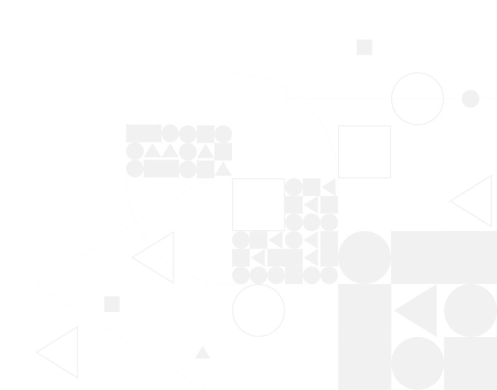 ГеоСиб
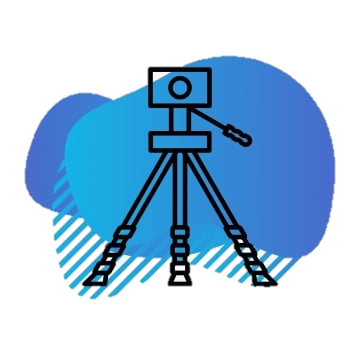 13
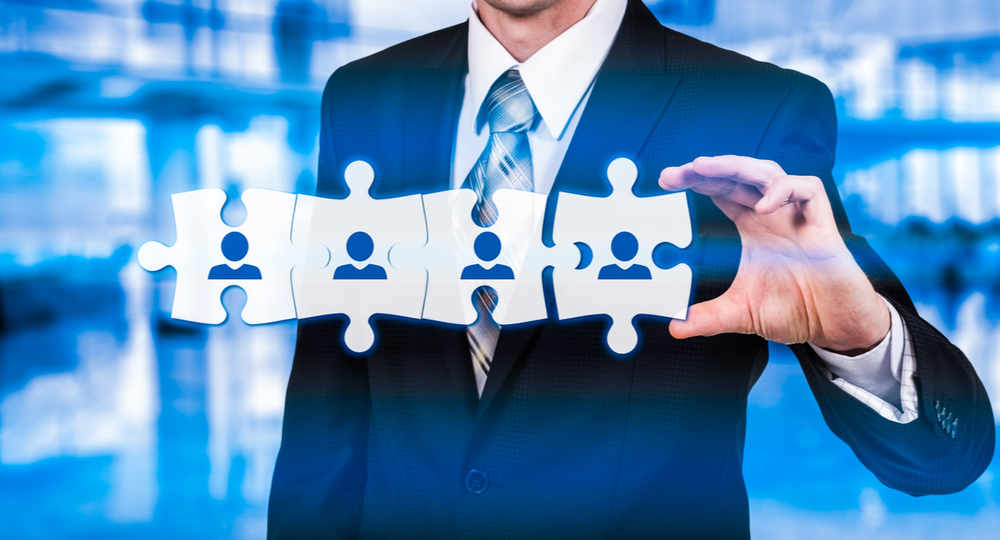 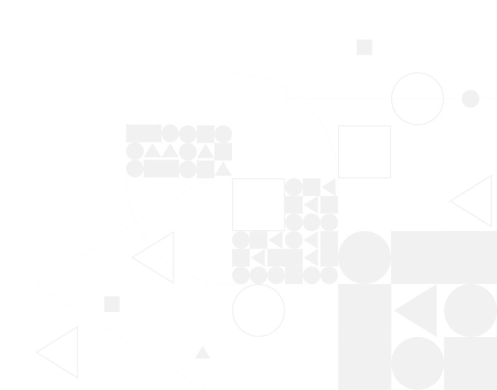 14
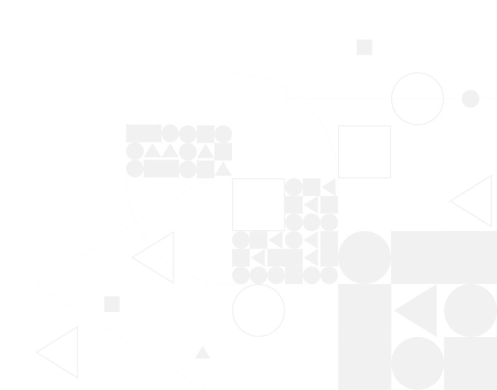 15
ПК 3.2 Обеспечивать соблюдение правил техники безопасности при выполнении работ, требований технических регламентов и инструкций
ПК 3.4 Реализовывать мероприятия по повышению эффективности работ, направленных на снижение трудоемкости и повышение производительности труда
ПК 4.3 Проводить крупномасшабные топографические съемки для создания изыскательских планов, в том числе съемку подземных коммуникаций
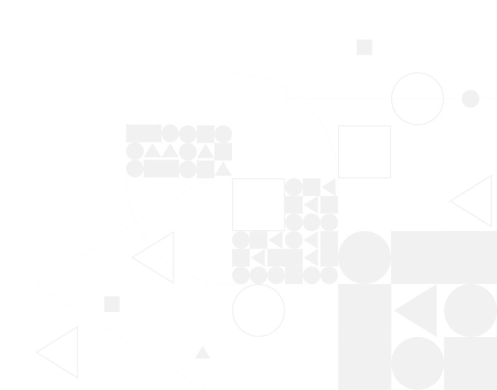 ПК 4.5 Участвовать в разработке и осуществлении проектов производства геодезических работ в строительстве
ПК 4.7 Выполнять полевой контроль сохранения проектной геометрии в процессе проведения строительно-монтажных работ
ПК 4.8 Использовать специальные геодезические приборы  и инструменты, включая современные электронные тахеометры и приборы спутниковой навигации, предназначенные для решения задач прикладной геодезии, выполнять их исследование, поверки и юстировку
16
Задачи
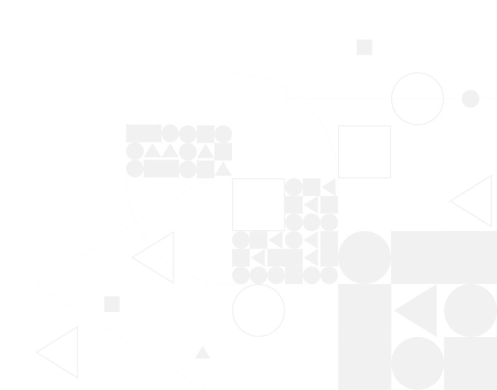 17
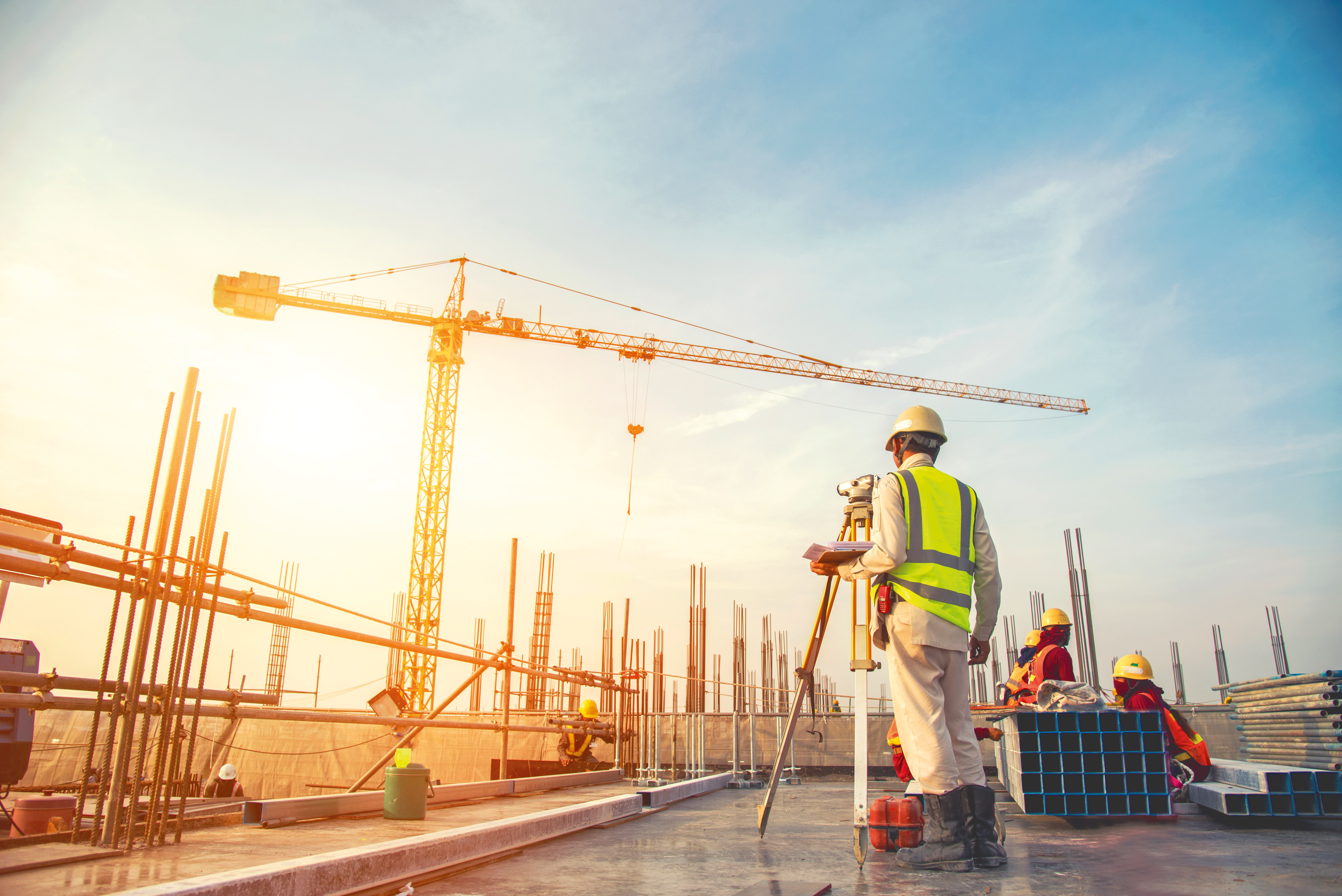 18
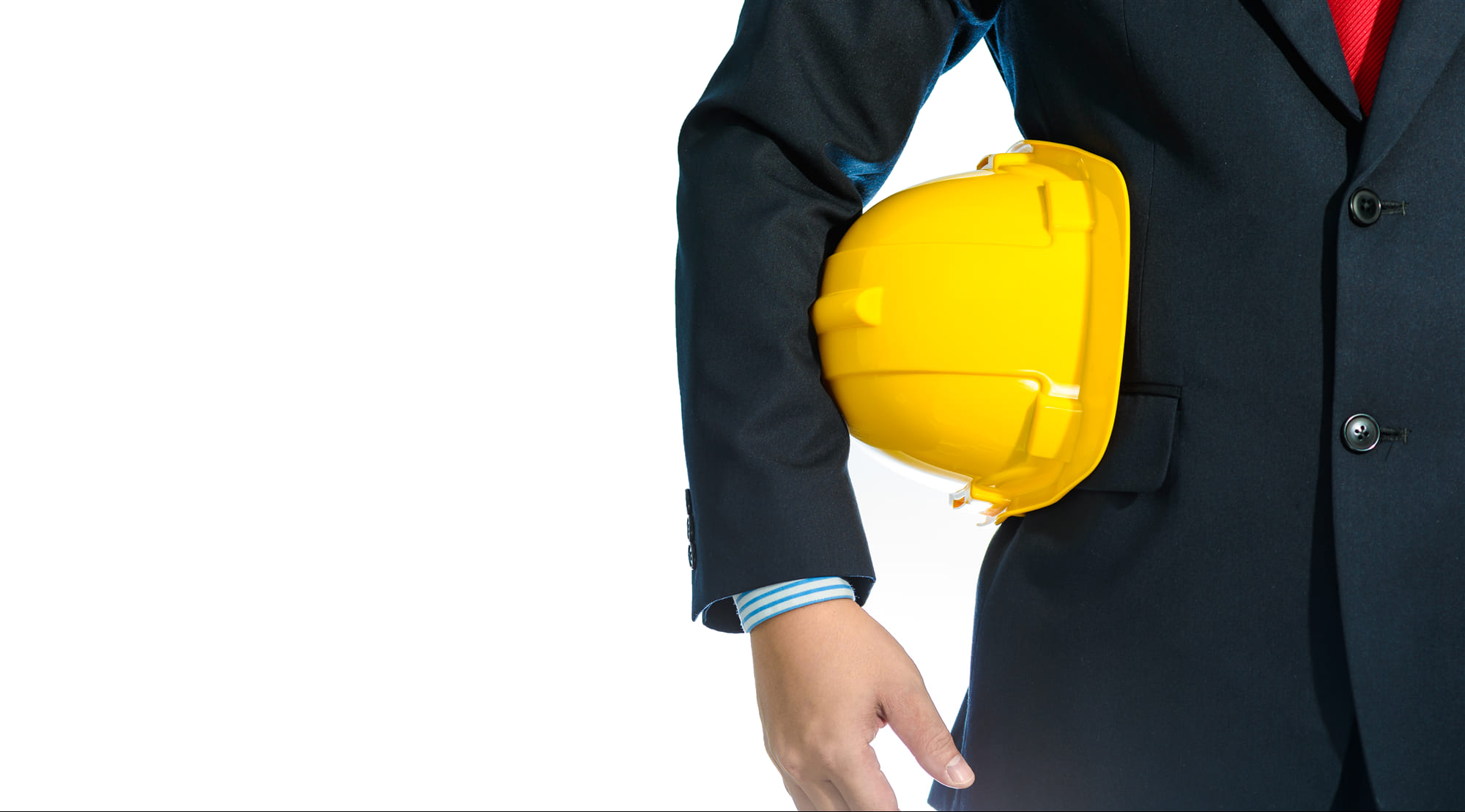 1 задание
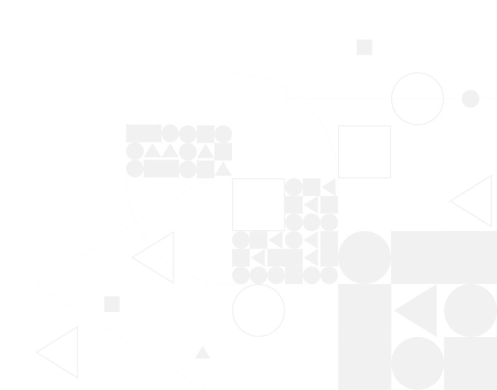 19
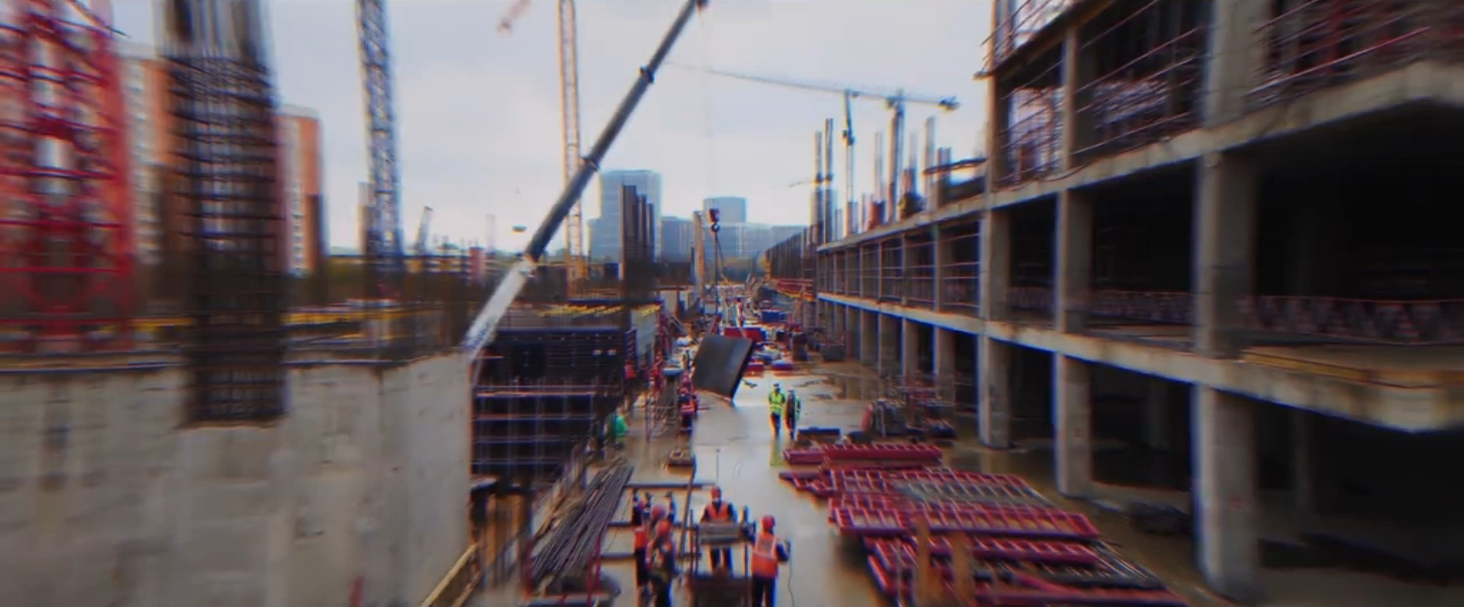 20
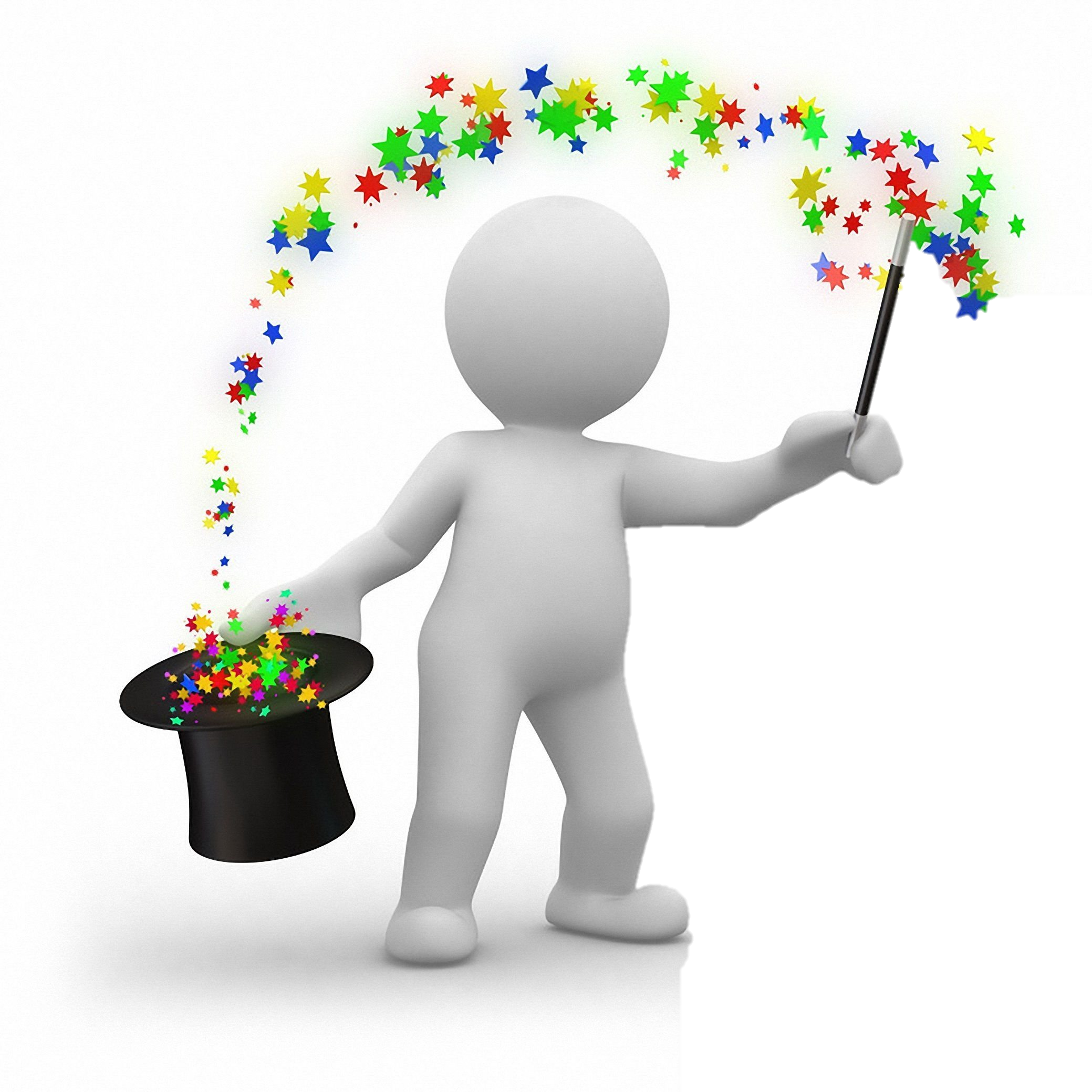 Какие дополнительные средства индивидуальной защиты может использовать в работе геодезист?
Назовите общие правила хранения геодезических инструментов
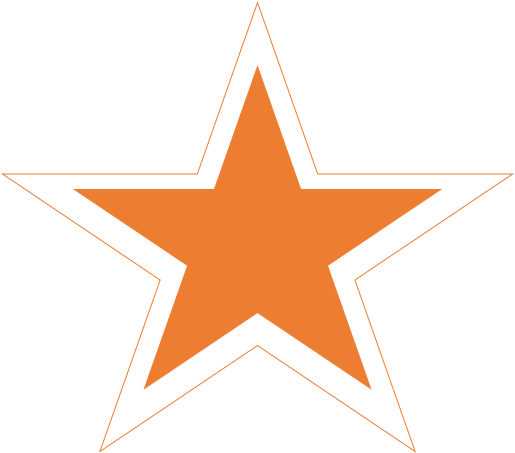 Назовите требования 
безопасности при 
работе с 
представленным 
инструментом
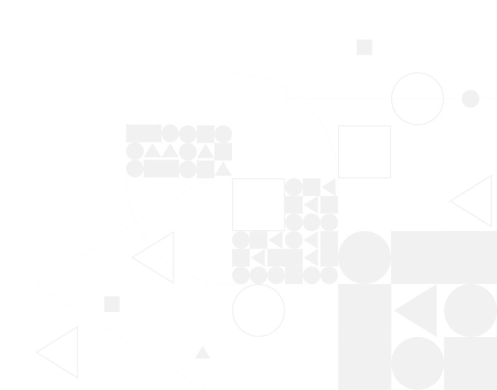 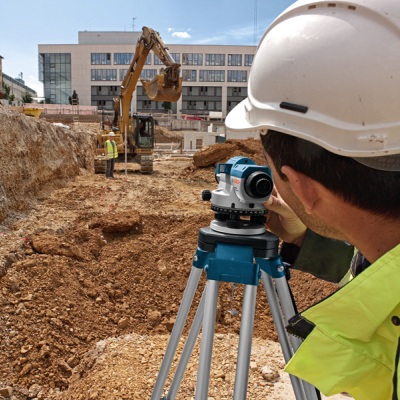 21
Задание 
пройдено
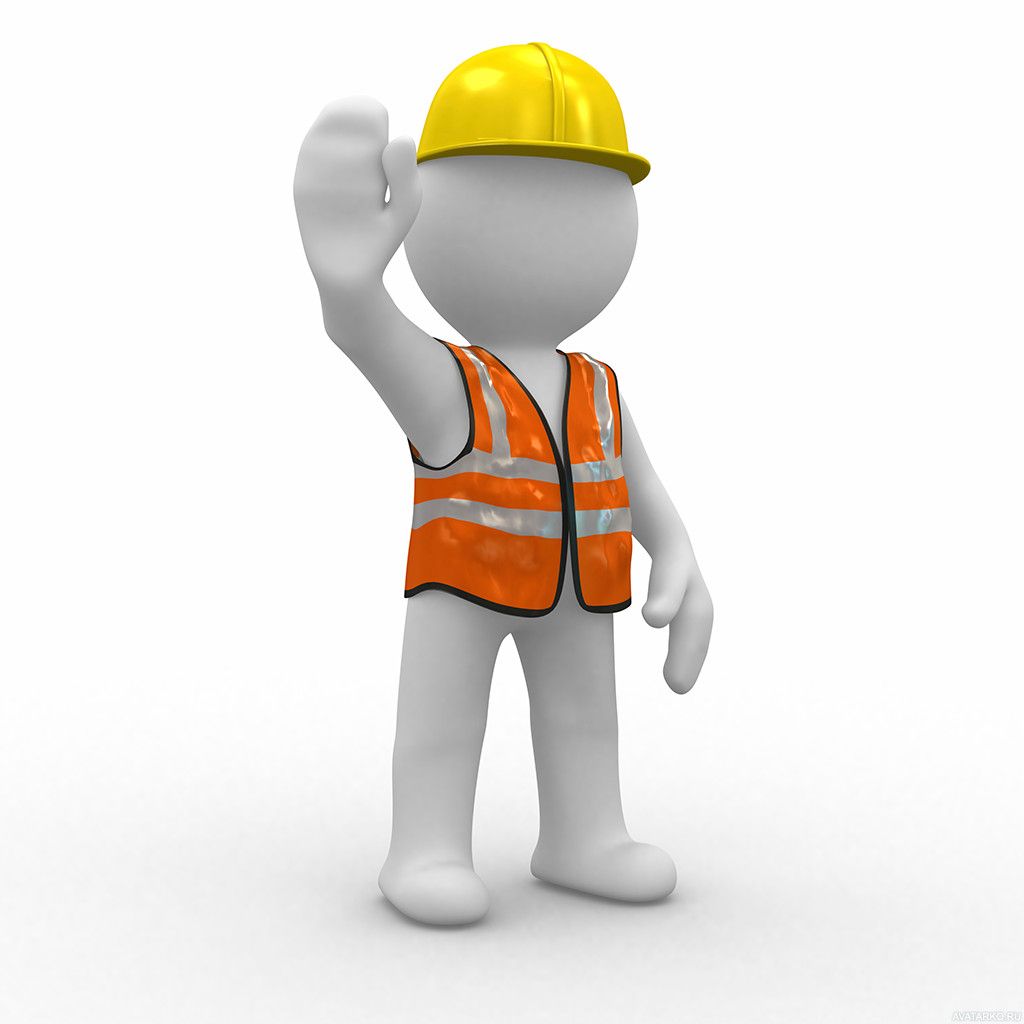 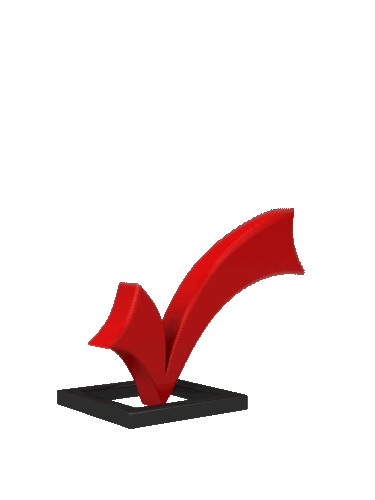 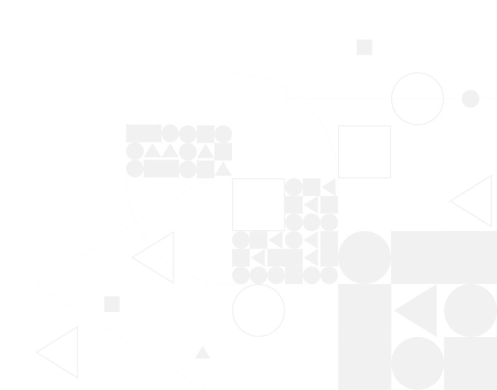 22
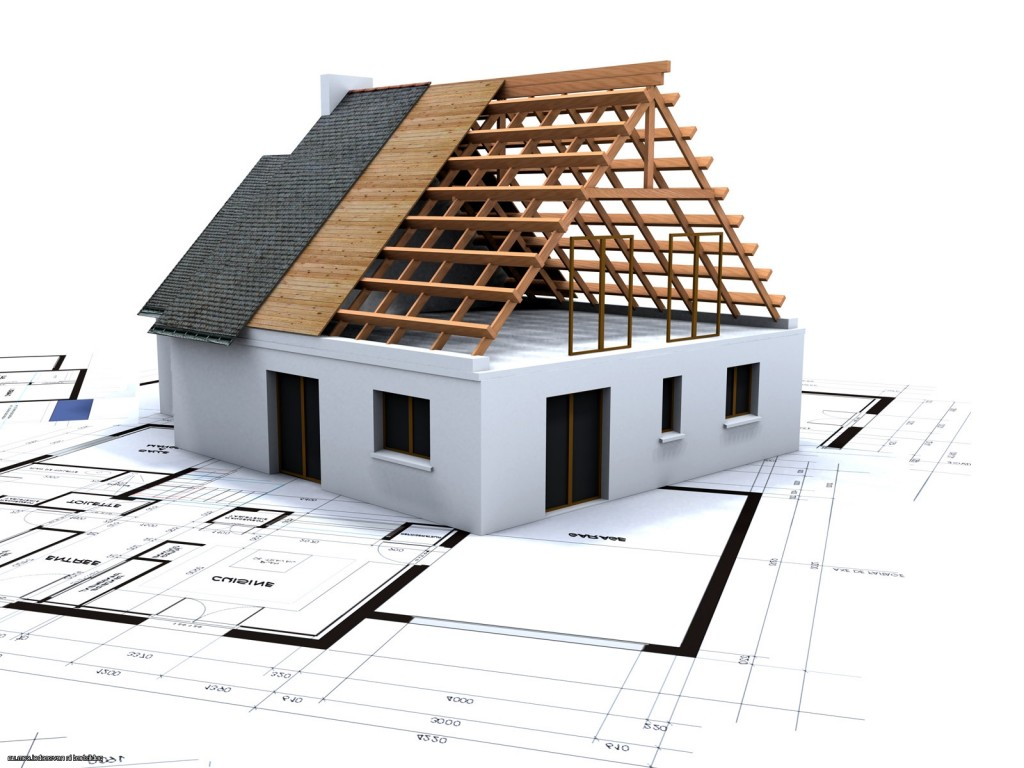 2 задание
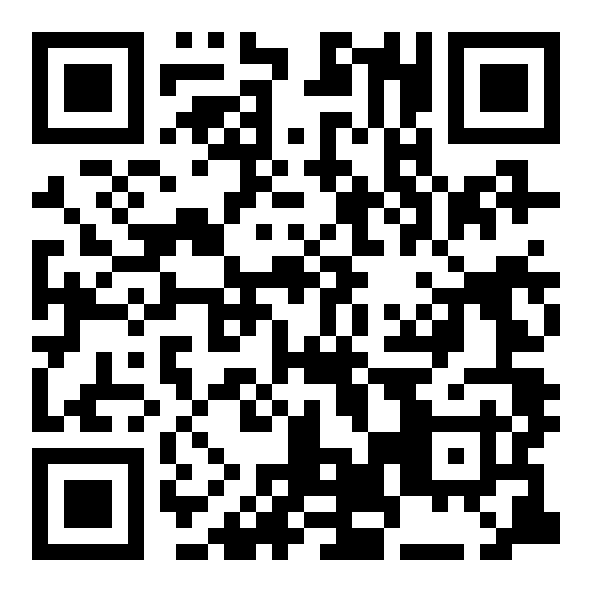 23
Определите площадь кабинета с помощью лазерной рулетки
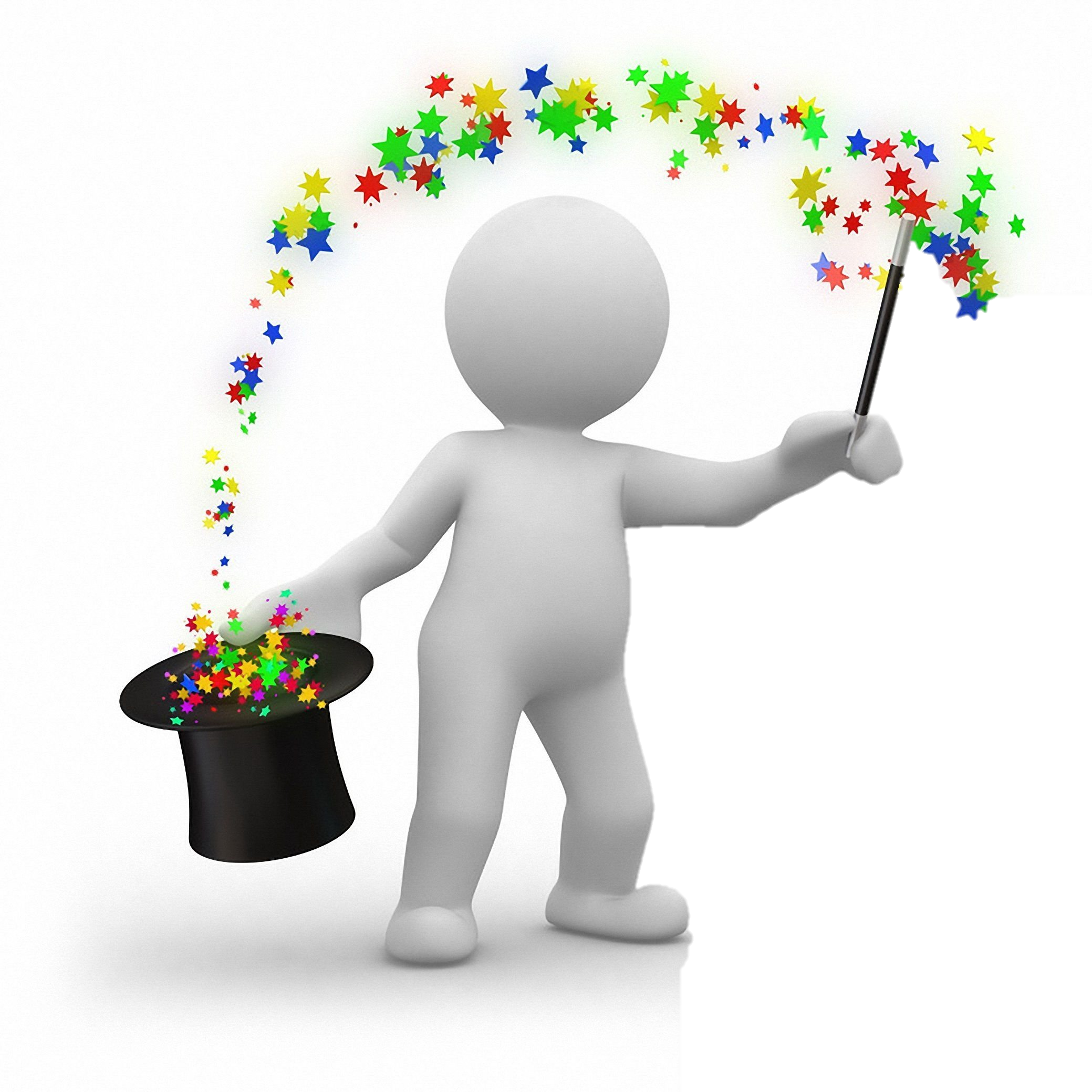 Назовите функцию 
приборов
Установите прибор «Нивелир» в рабочее положение
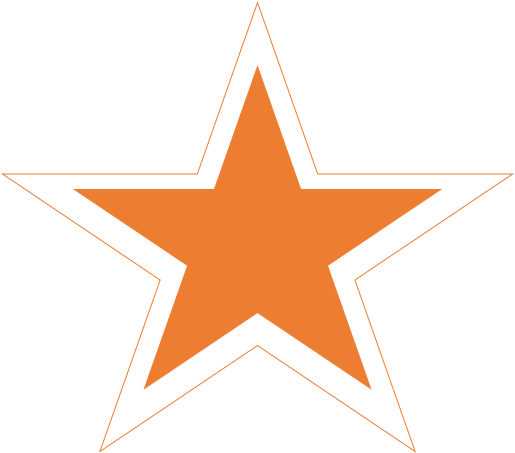 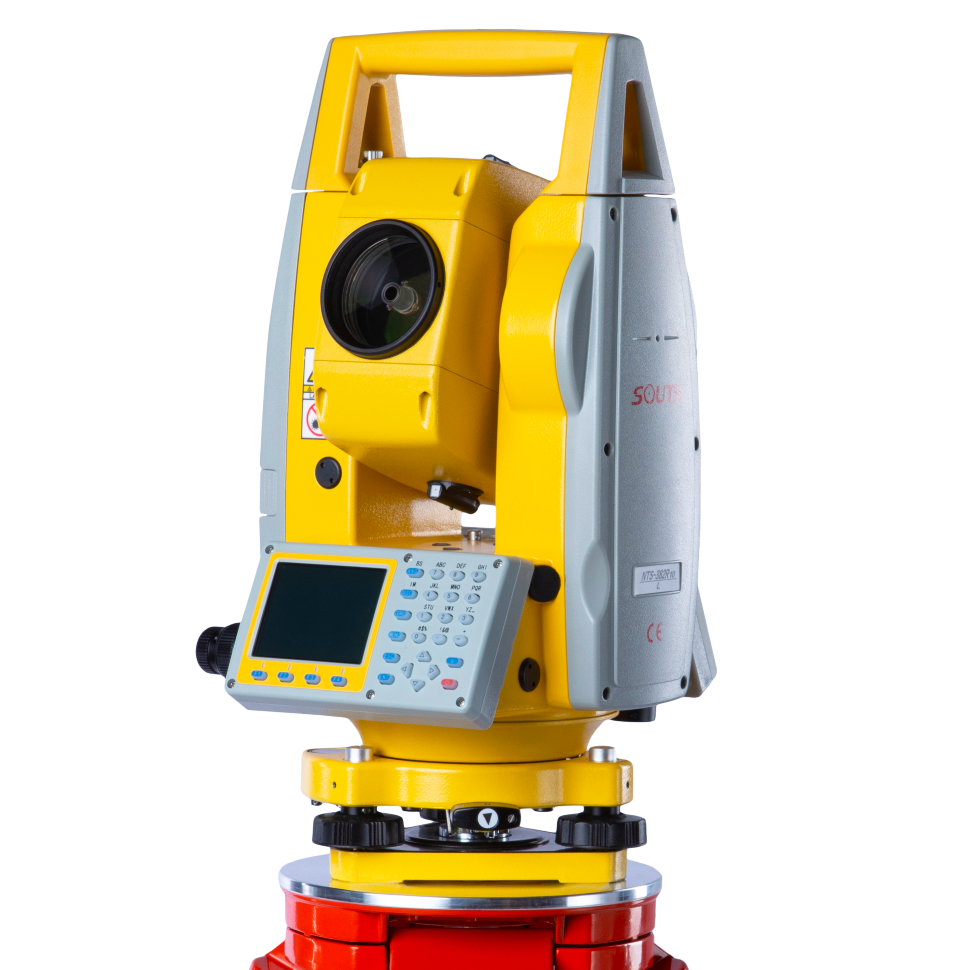 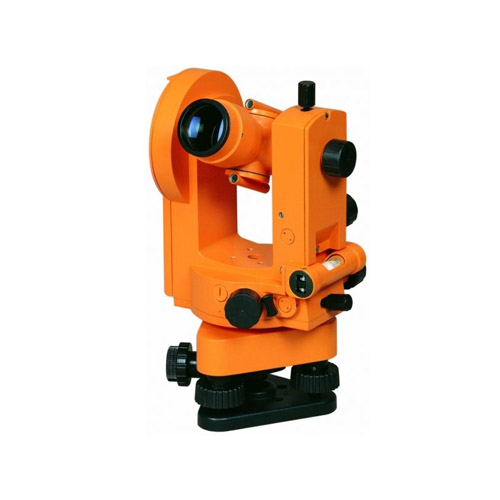 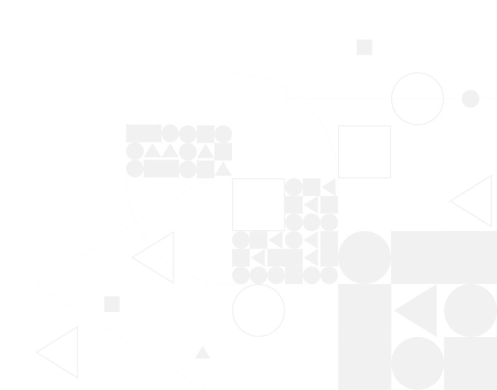 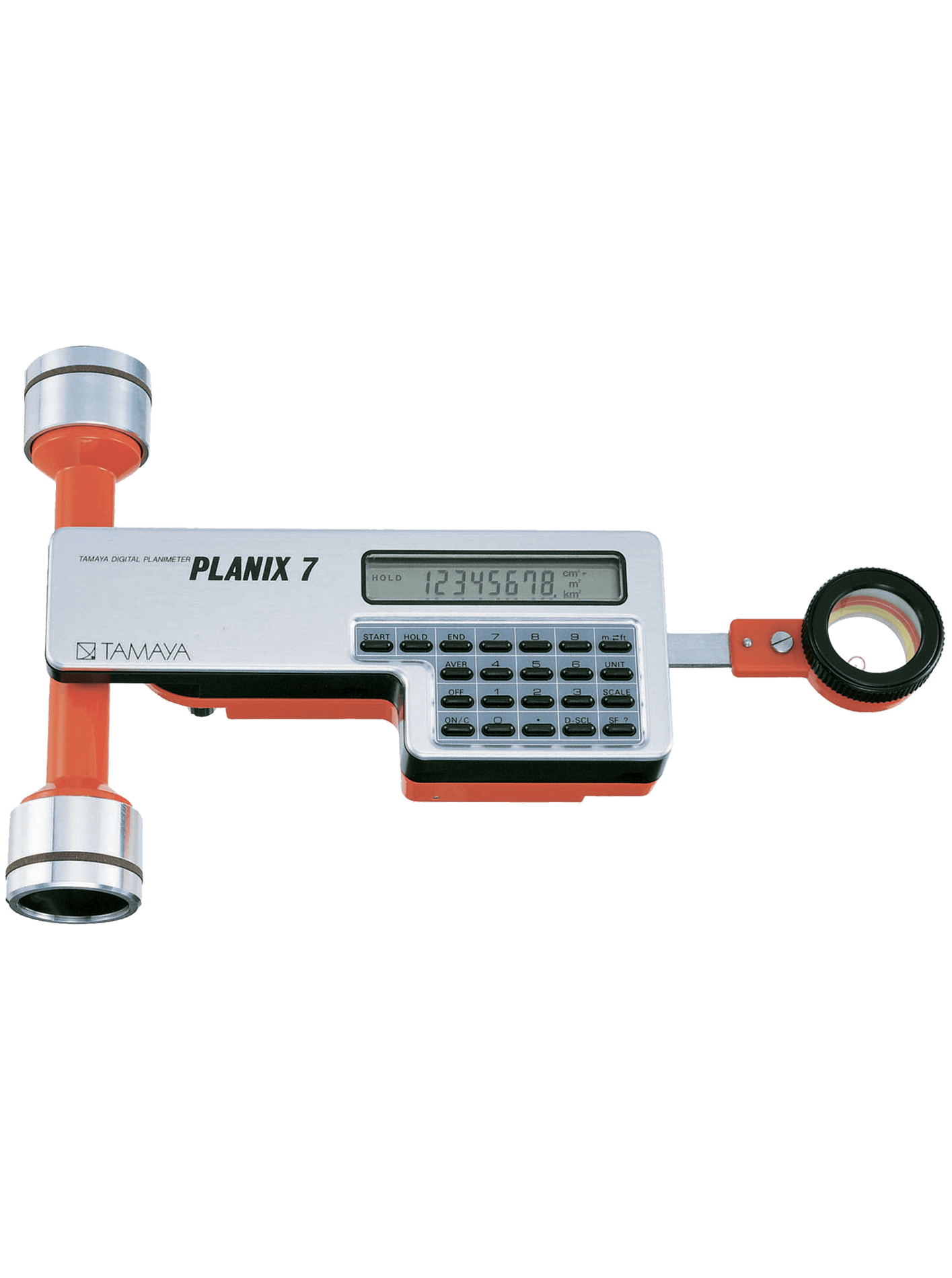 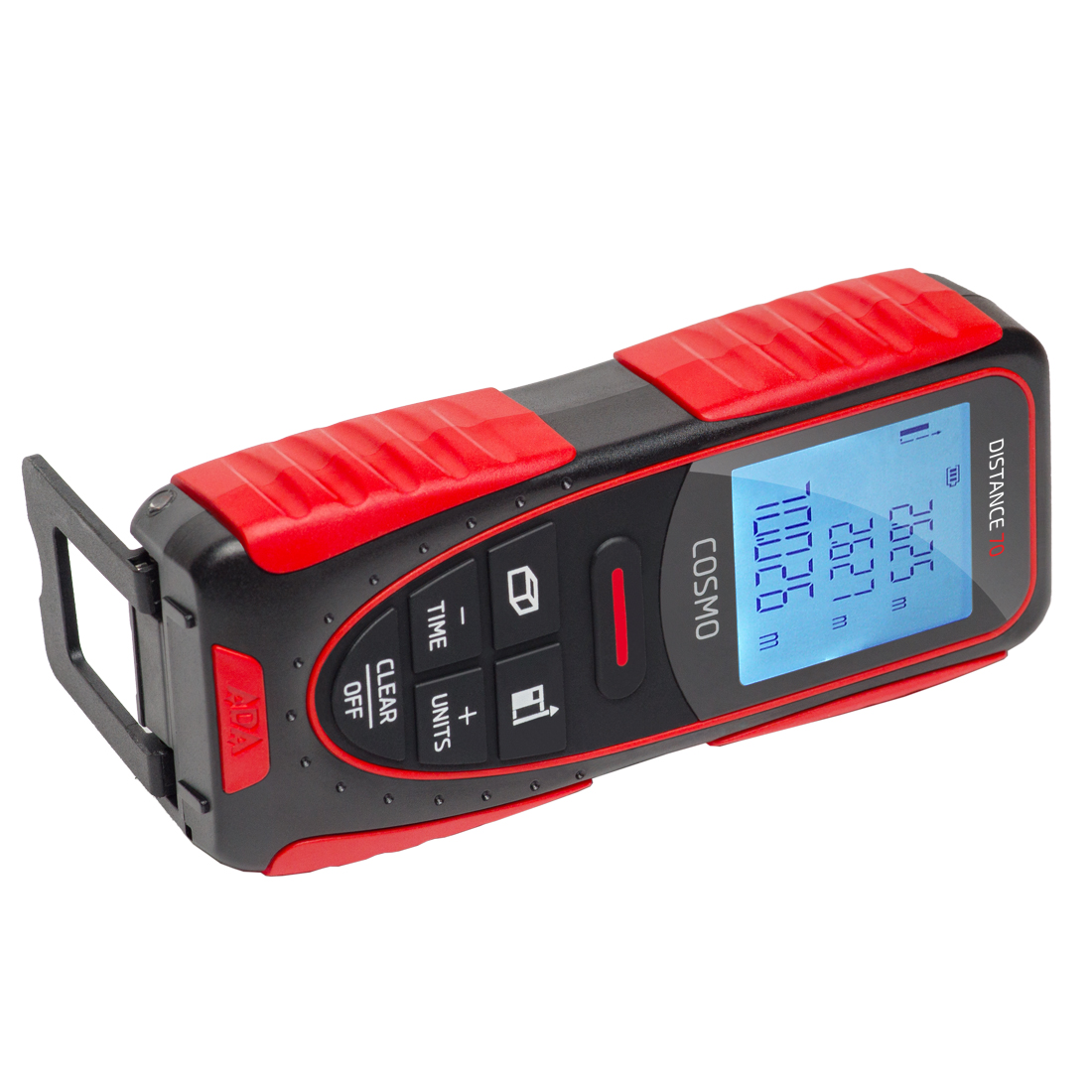 24
Назовите функцию 
приборов
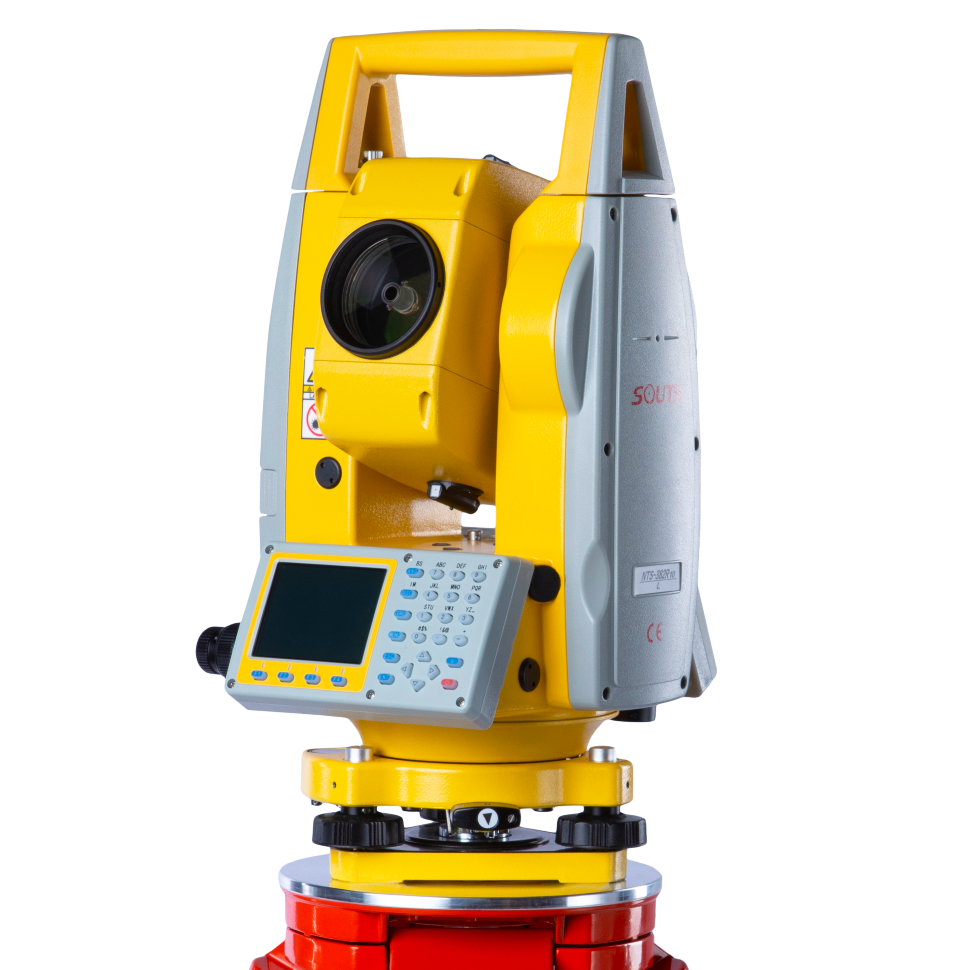 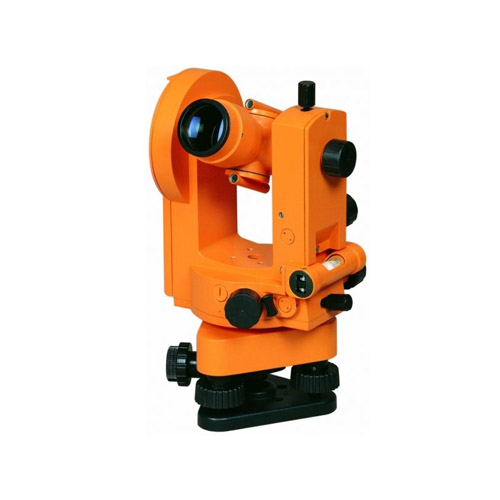 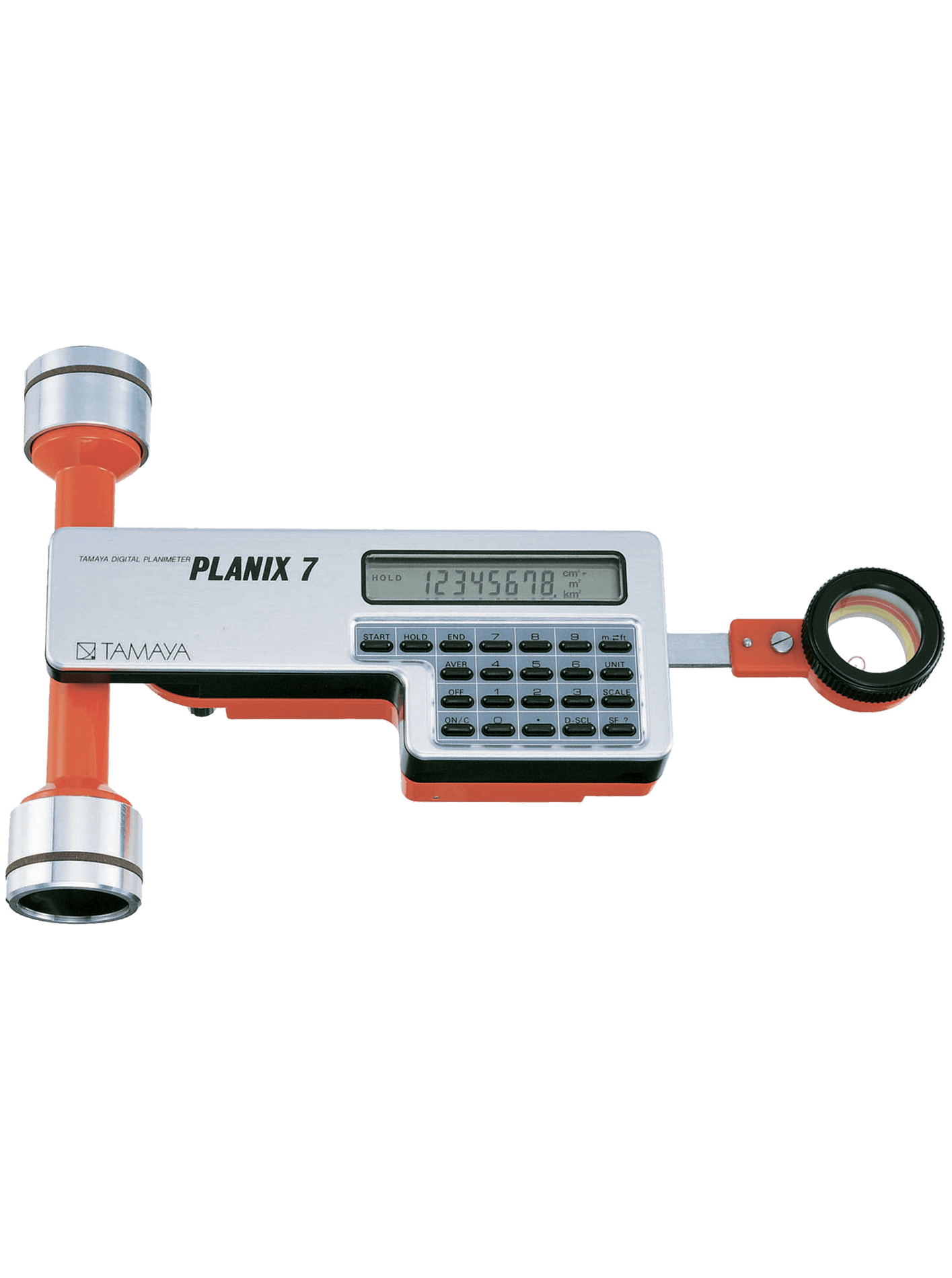 25
Задание 
пройдено
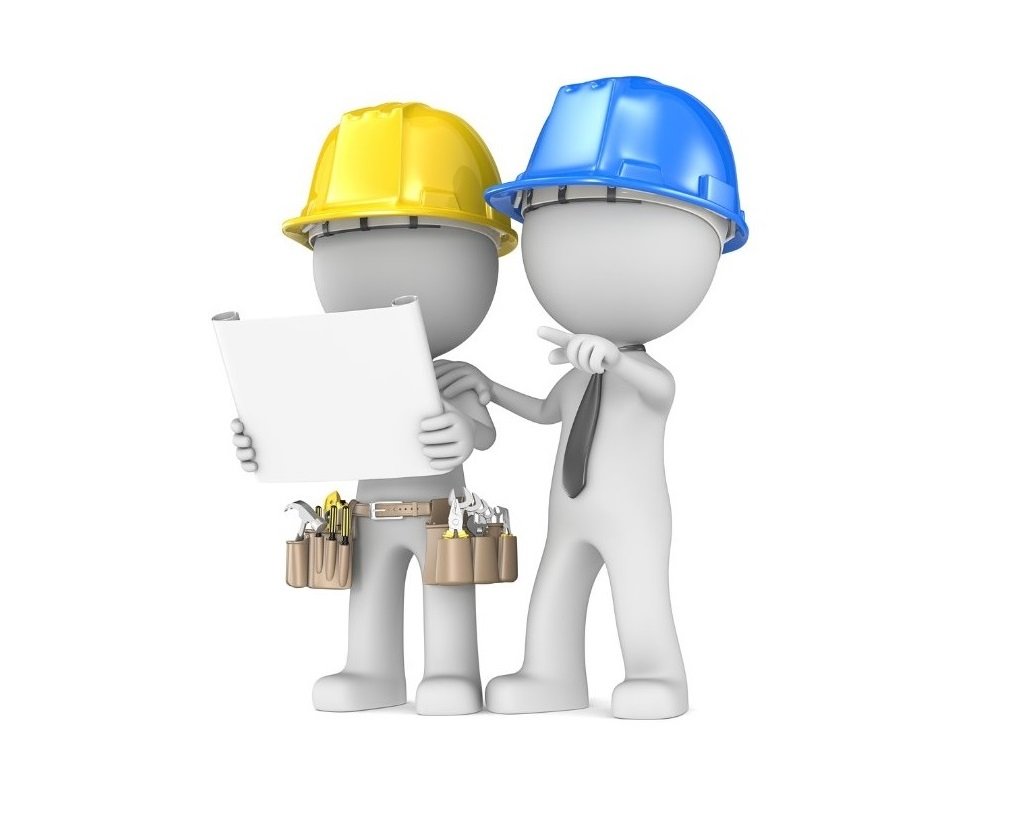 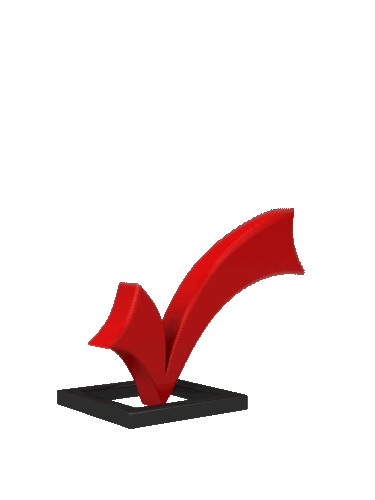 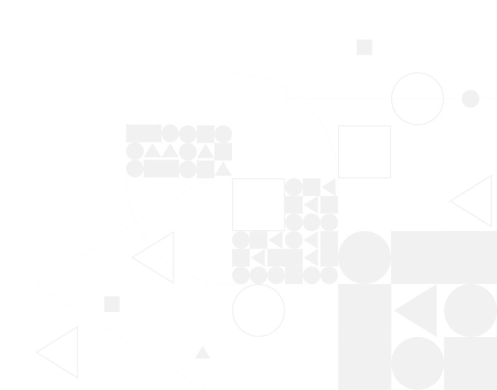 26
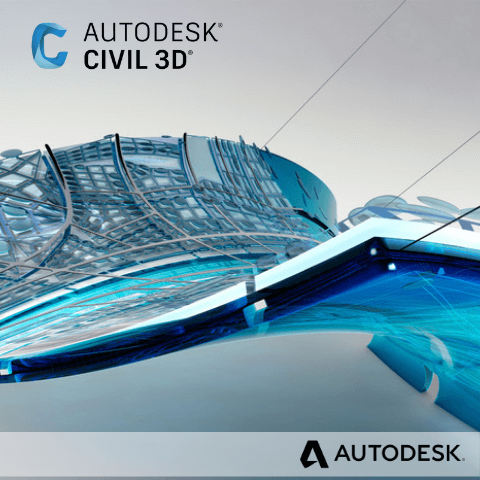 3 задание
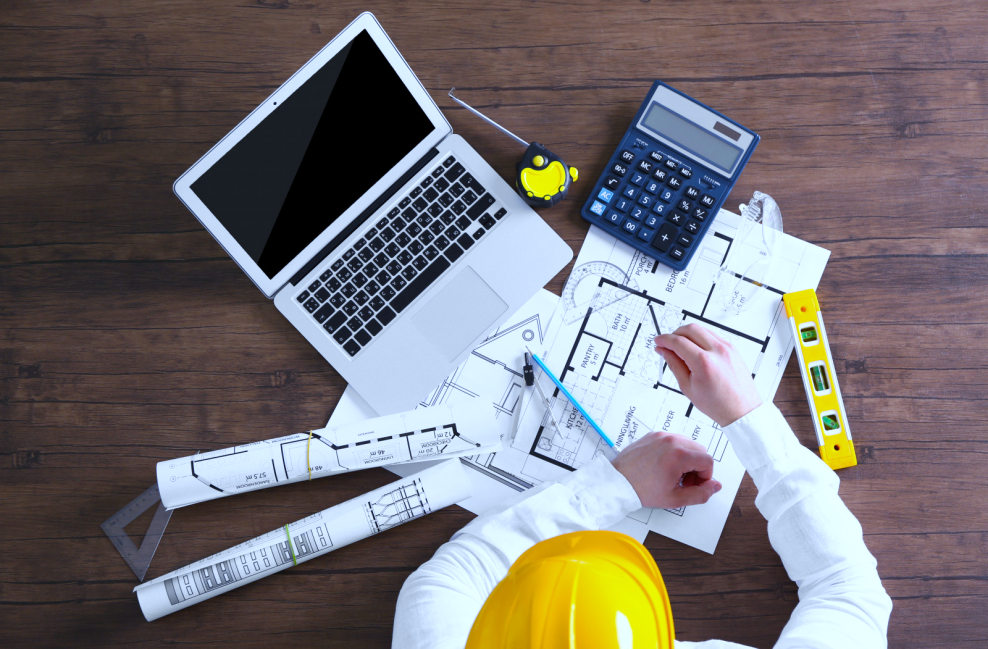 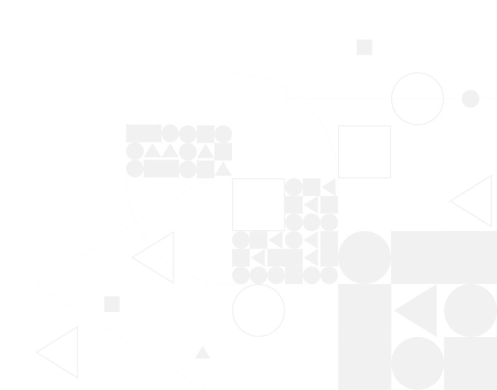 27
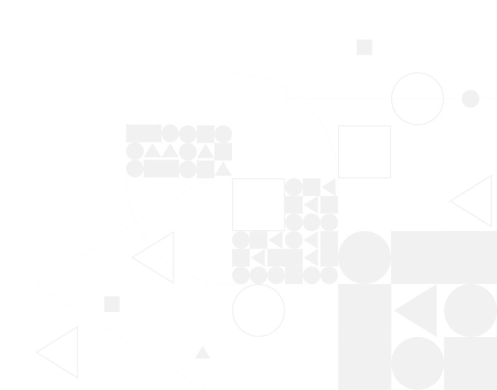 28
Задание 
пройдено
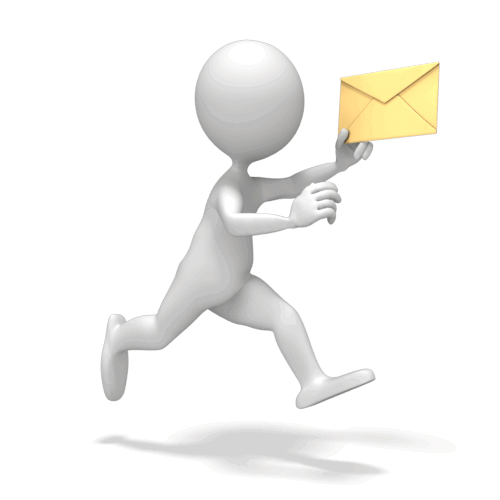 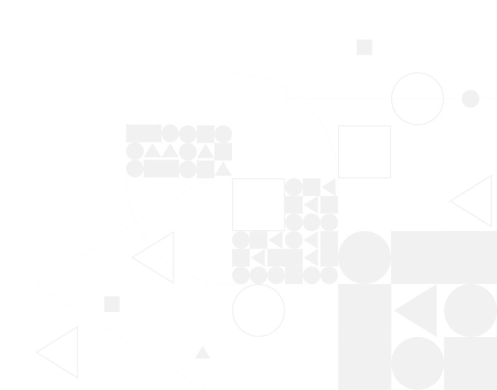 29
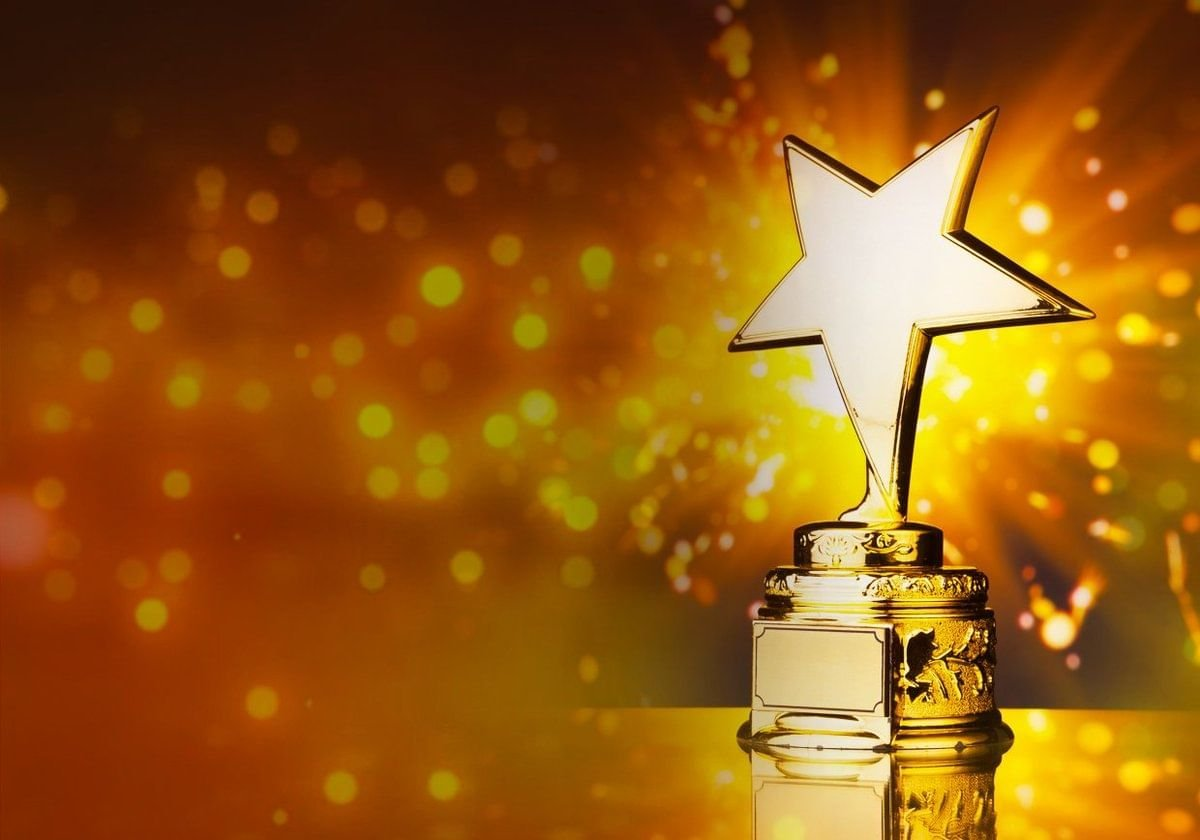 Поздравляем с завершением квеста!
30
Цель:
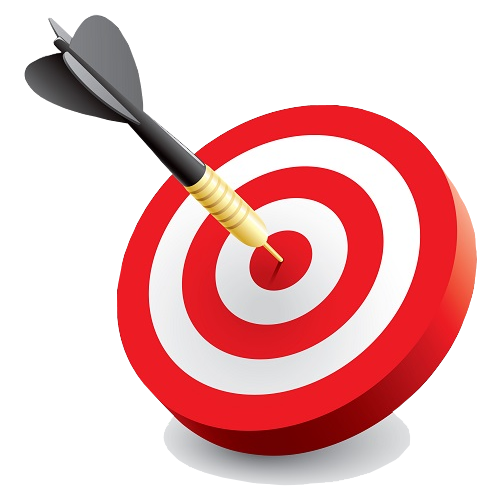 ознакомление с процедурой соискания вакансии на конкурсной основе, связанной с выполнением геодезических работ
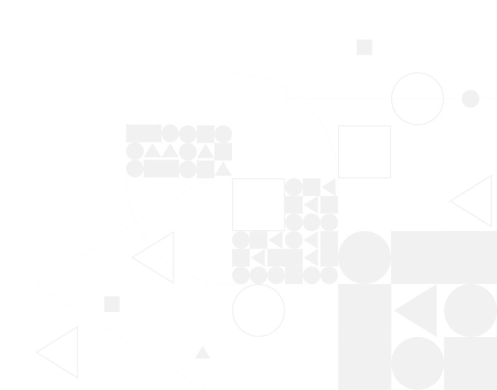 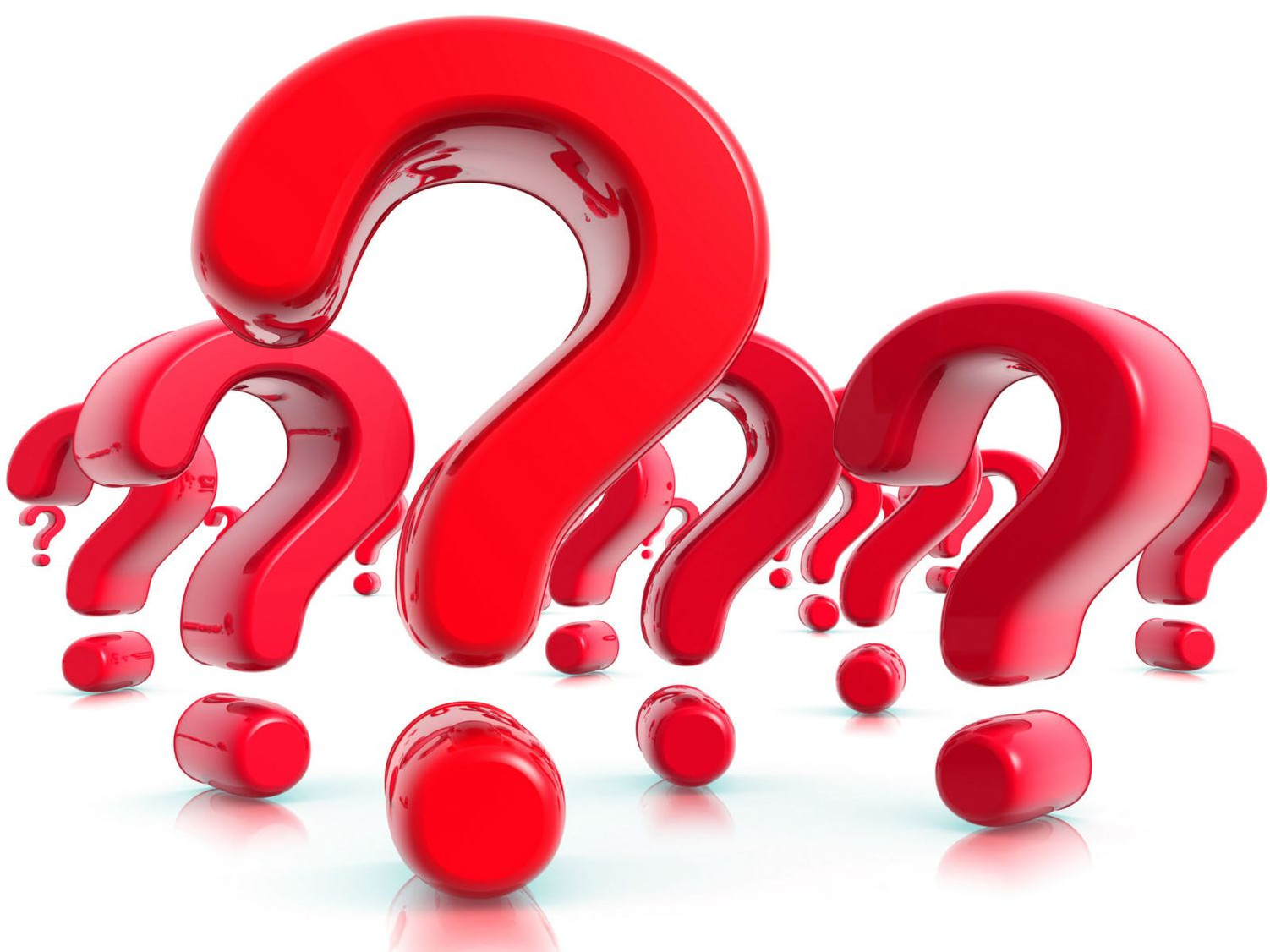 31
32
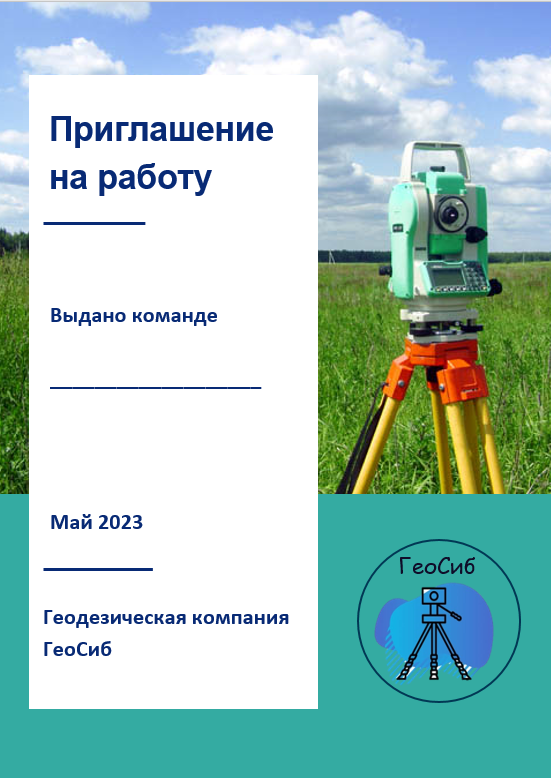 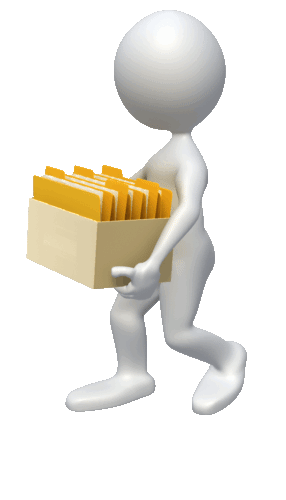 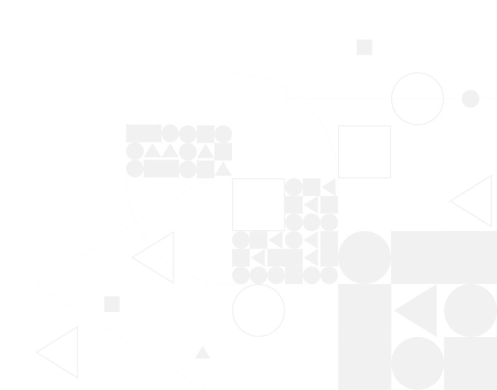 33
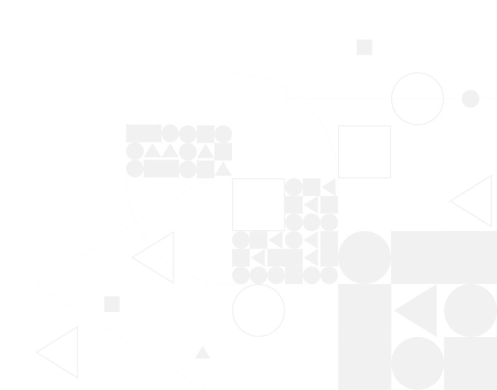 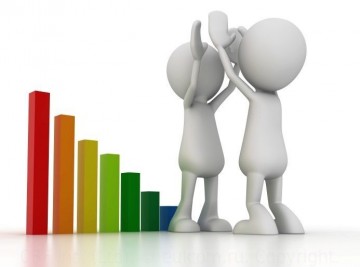 34